Математика
2 клас. Розділ 5. 
Дія множення
Урок 74
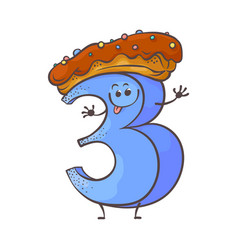 Складання таблиці множення на 3. Розв’язування задач. Обчислення периметра п’ятикутника.
Вправа «Очікування»
Налаштування на урок
Вибери смайл, що відповідає  твоєму очікуванню.
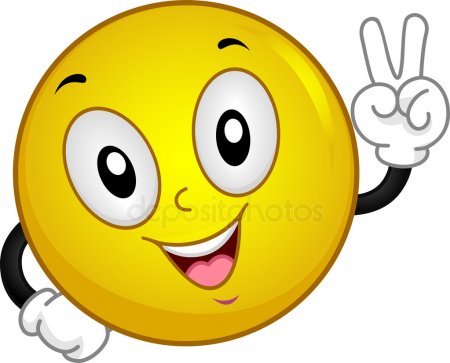 Сядьте, діти, всі рівненько.
Усміхніться всі гарненько,
Настрій на урок візьмемо,
Й працювати розпочнемо.
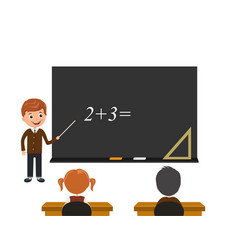 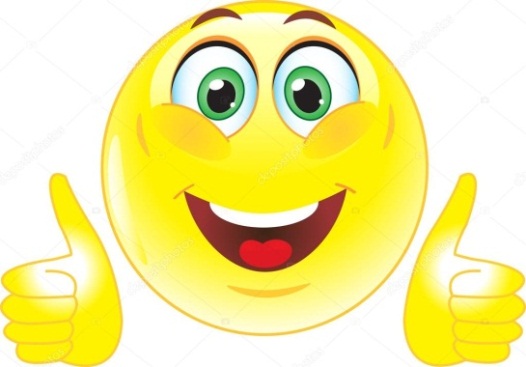 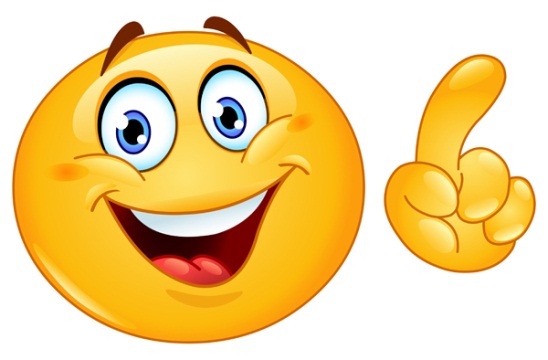 Я впораюсь!
Усе буде добре!
Я зможу!
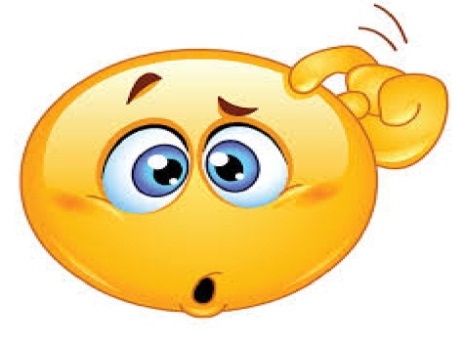 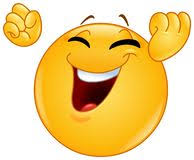 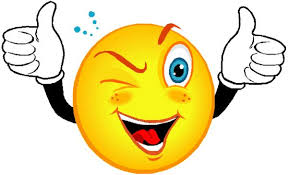 Я зрозумію!
Я виконаю!
Я вивчу!
План уроку
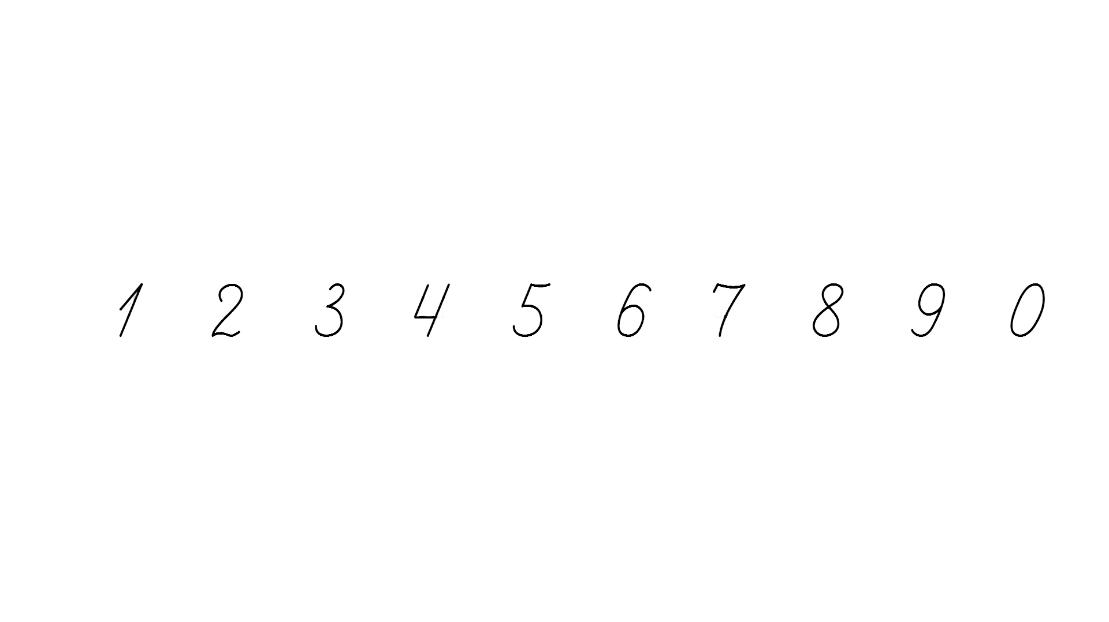 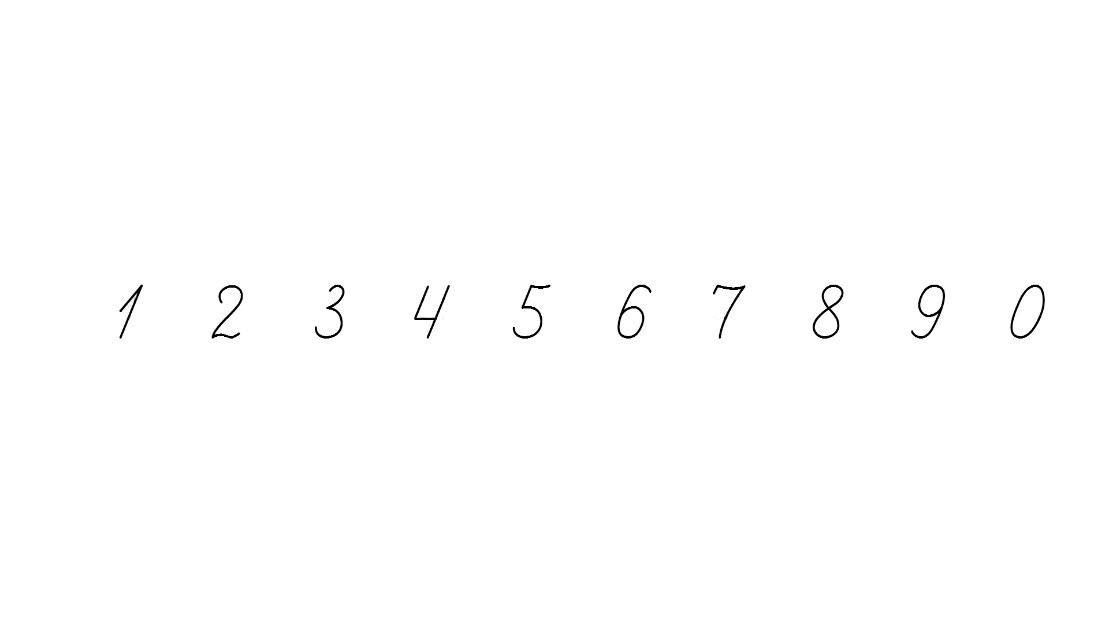 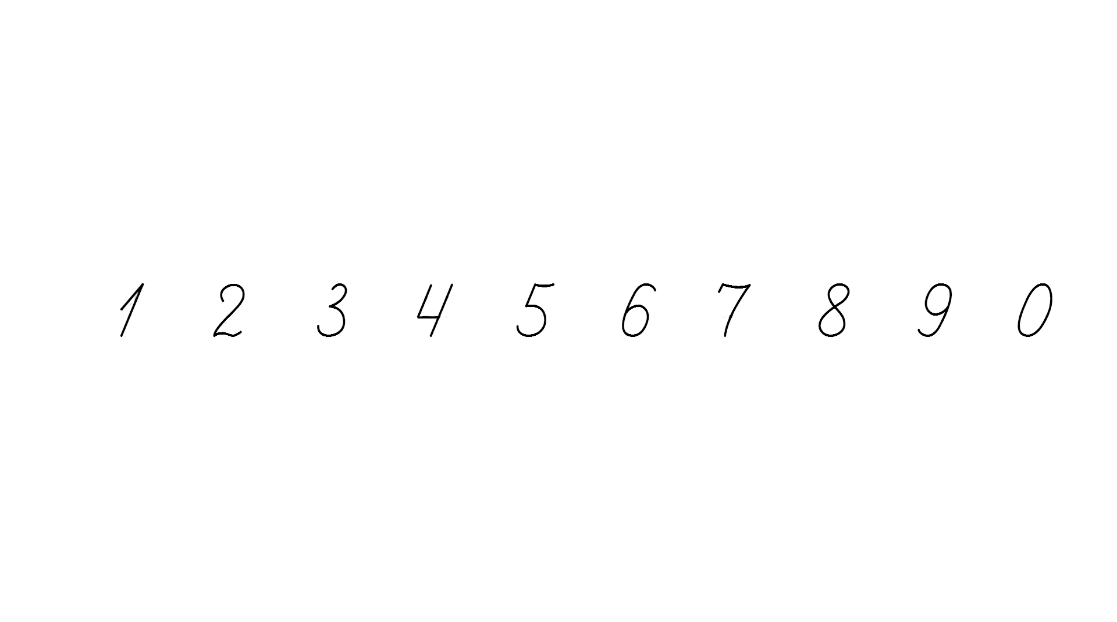 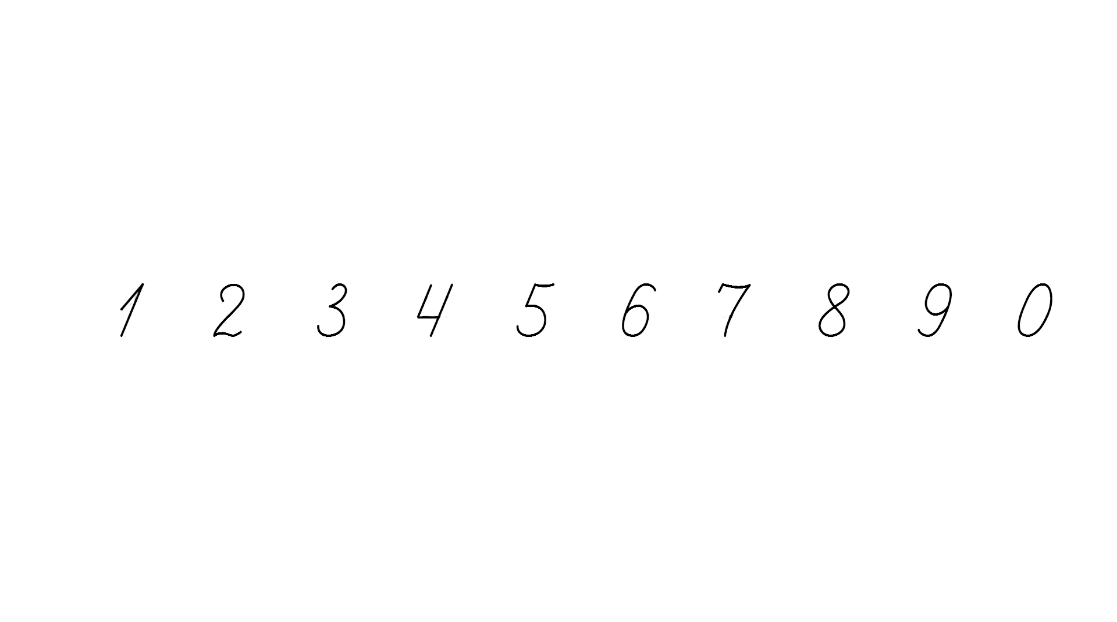 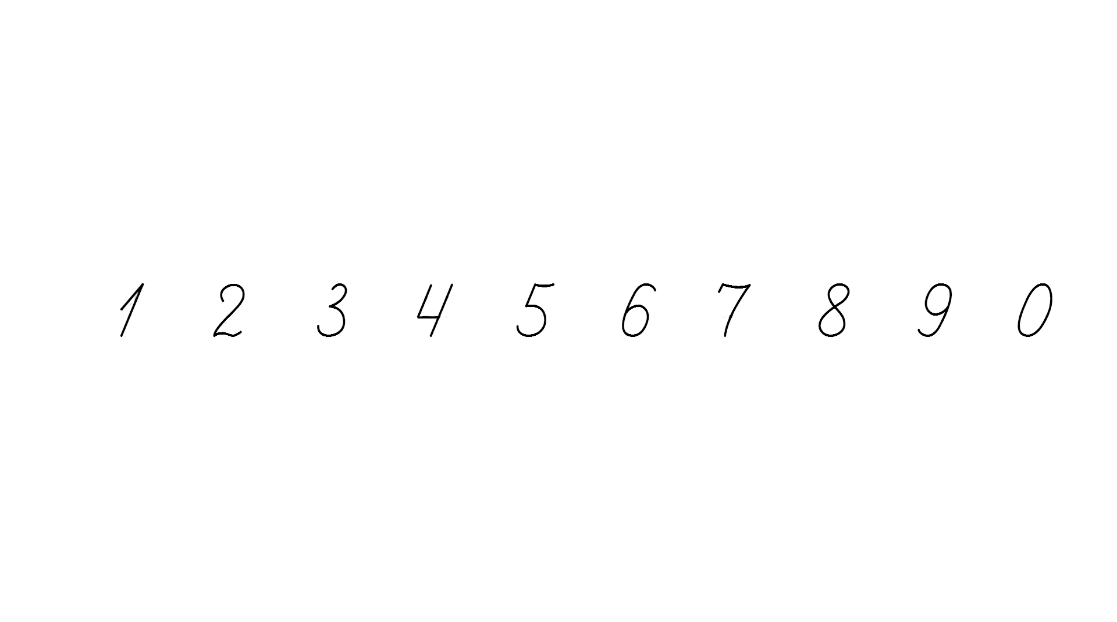 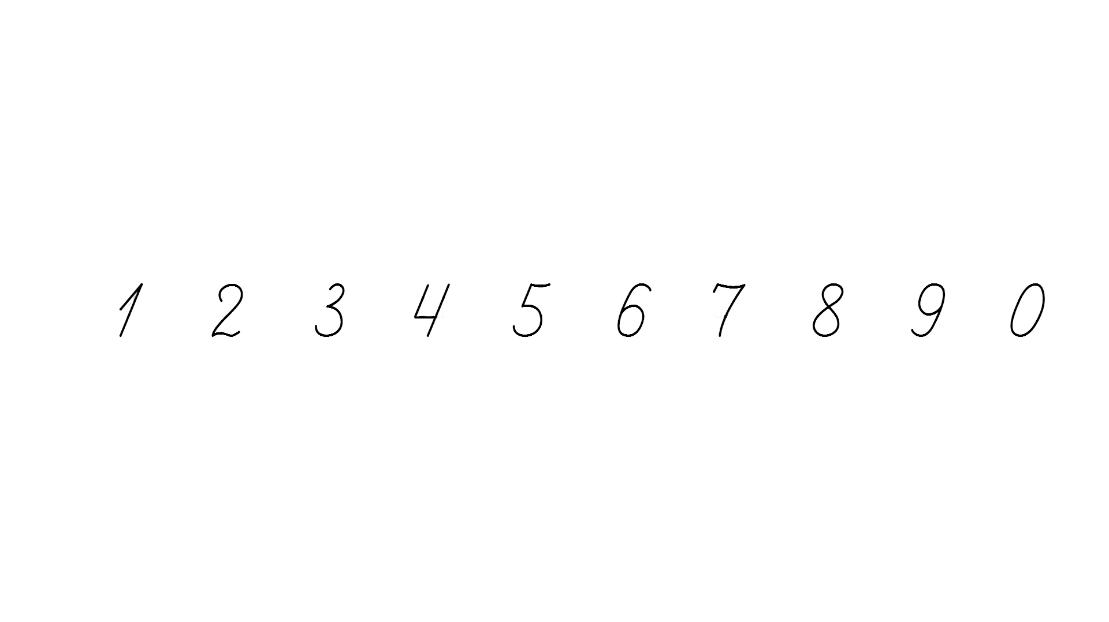 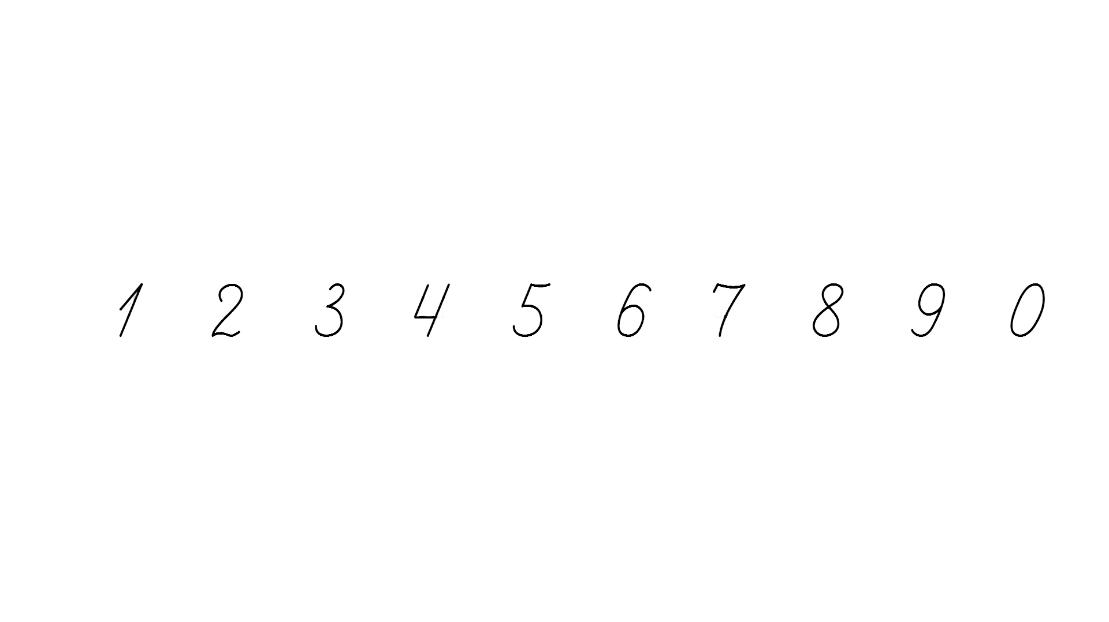 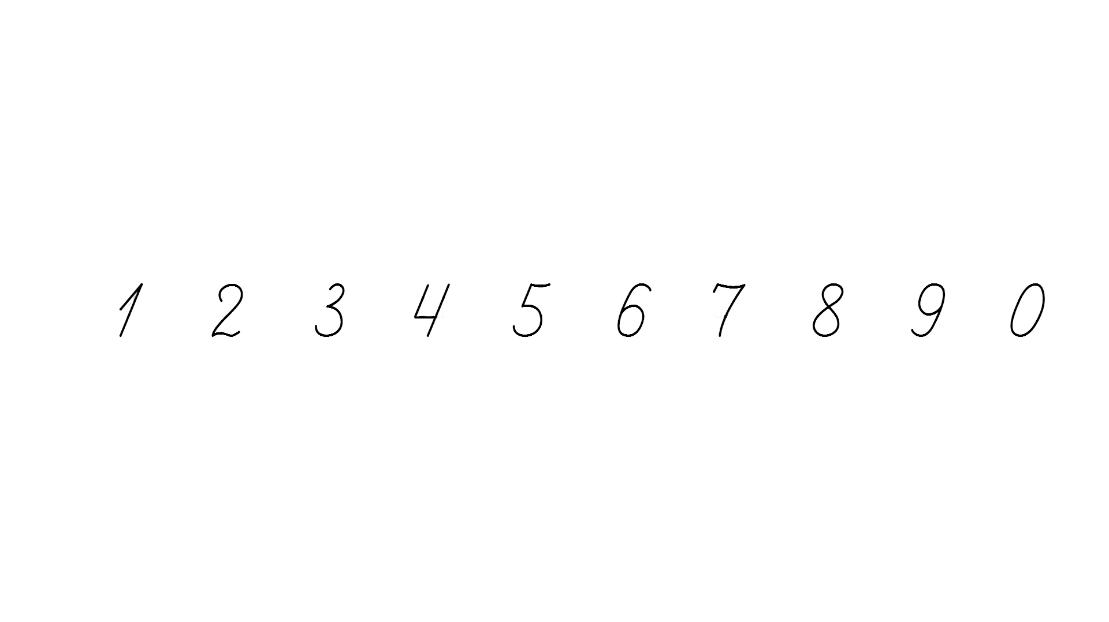 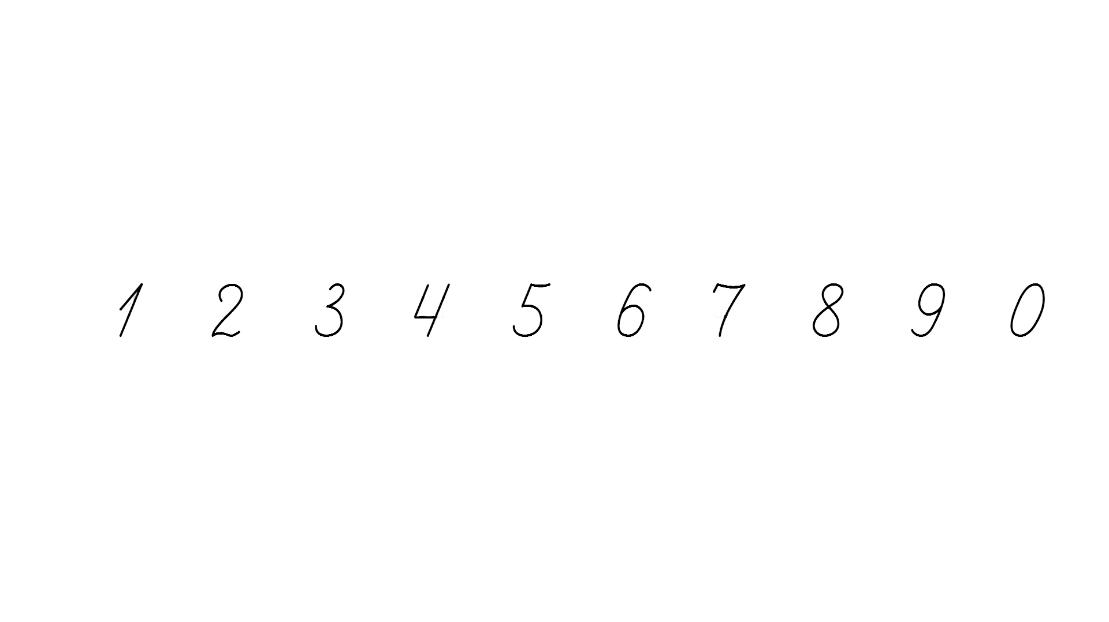 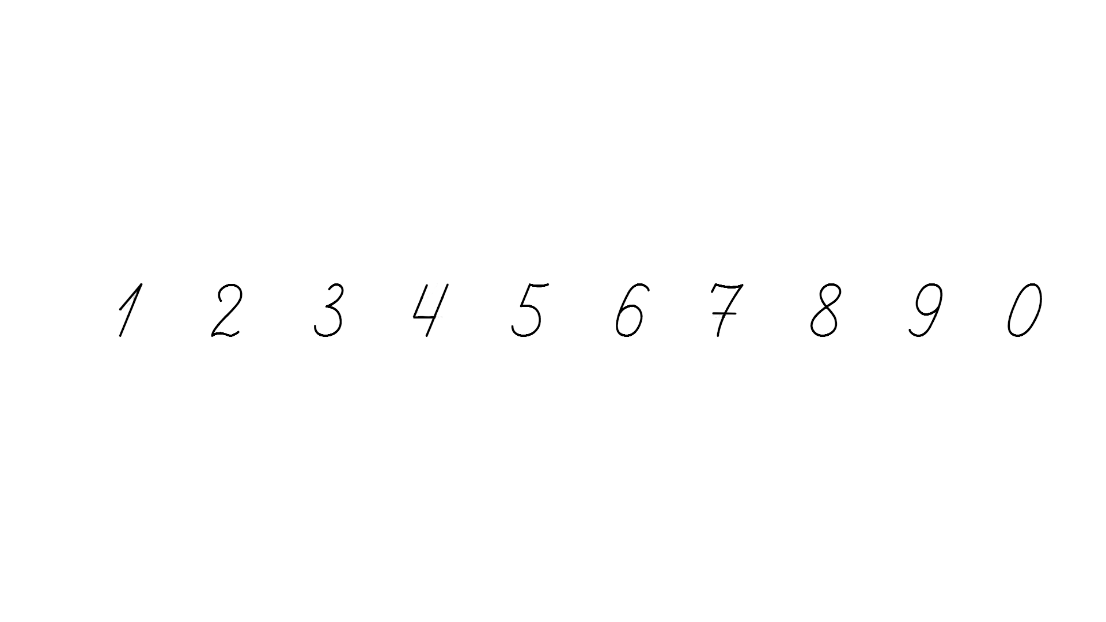 Усний рахунок. Цифрова стежинка
5+5+5=
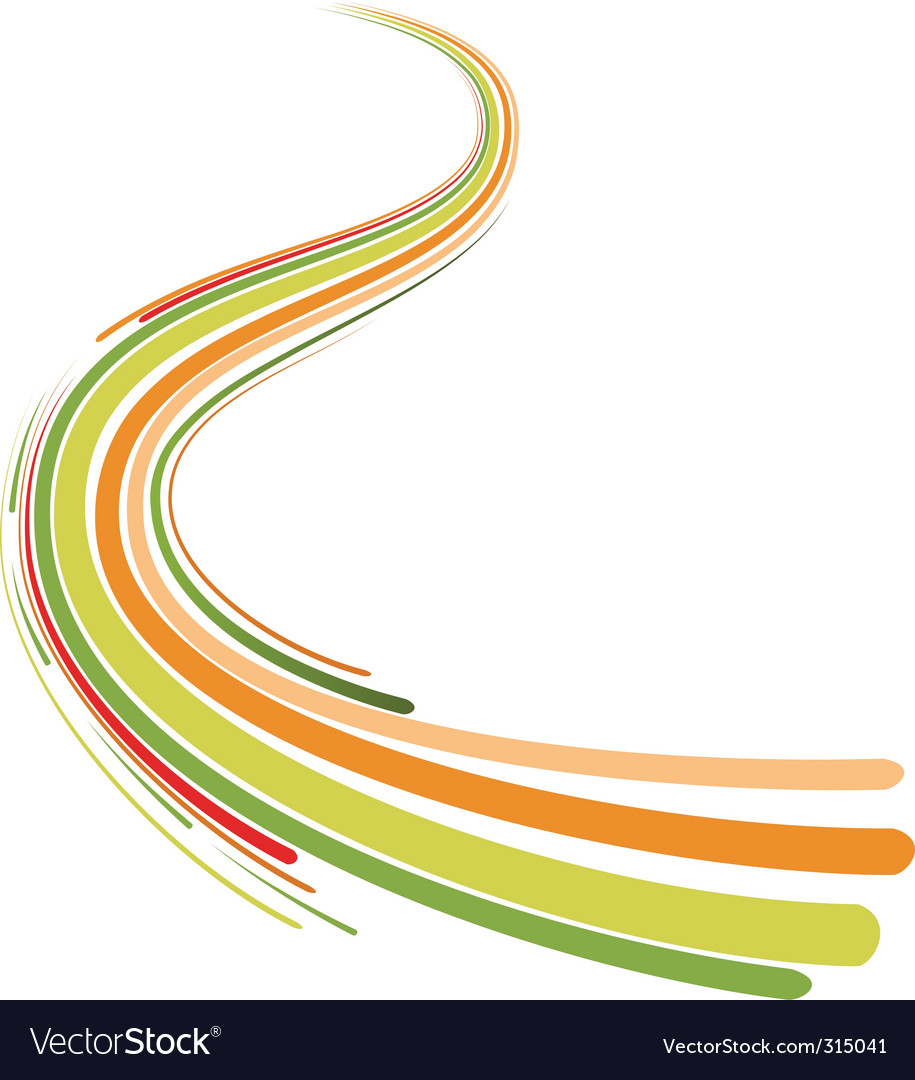 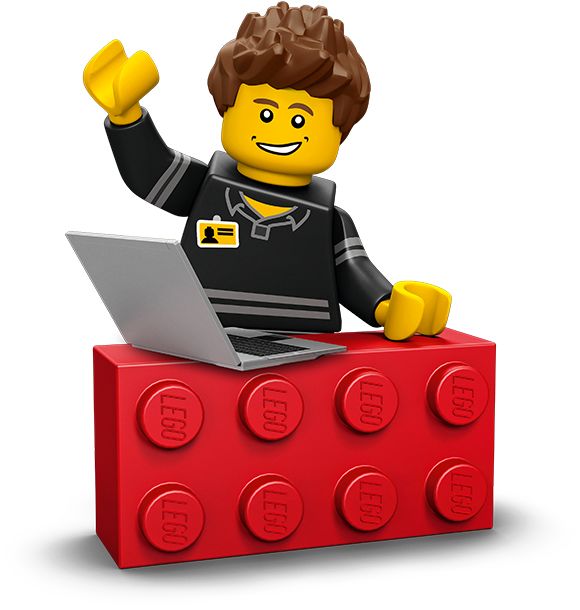 Чим схожі вирази й чим вони різняться?
3+3+3=
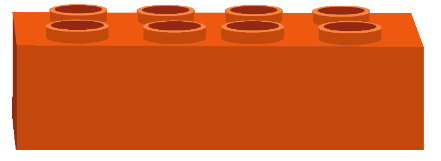 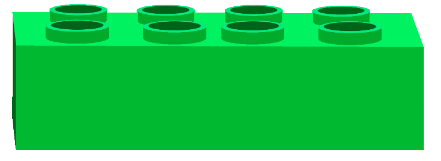 12+12+12=
9
75
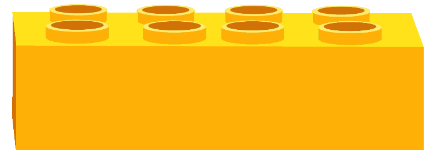 25+25+25=
36
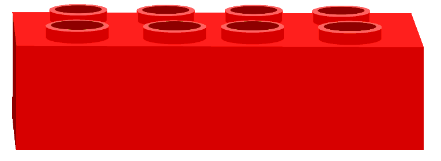 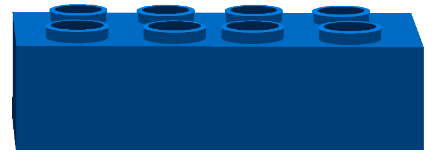 Підручник. 
Сторінка
98
15
14
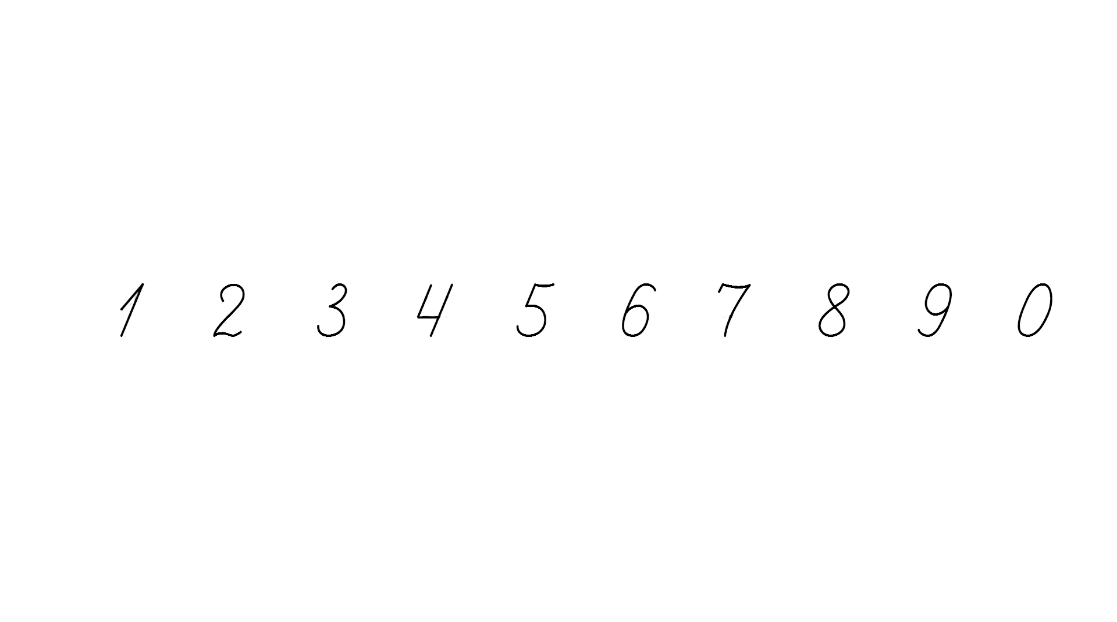 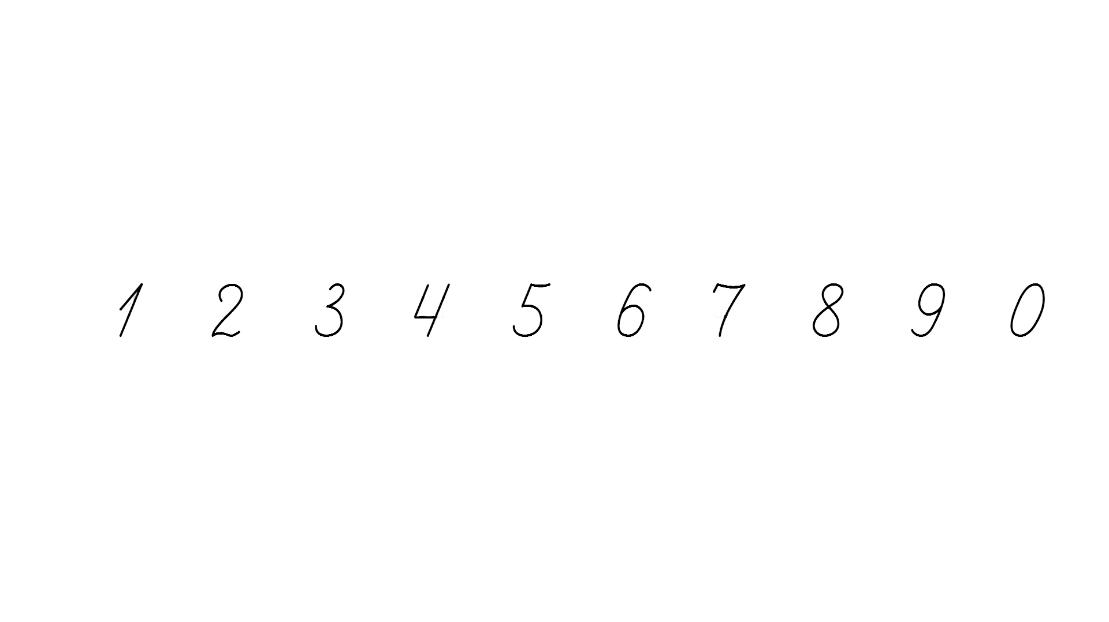 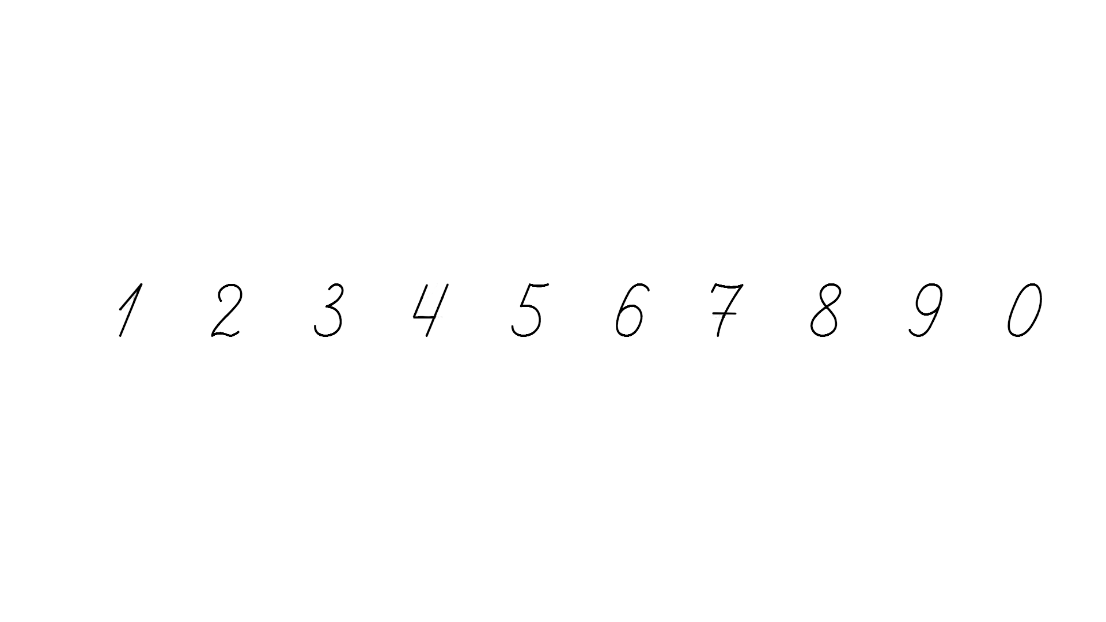 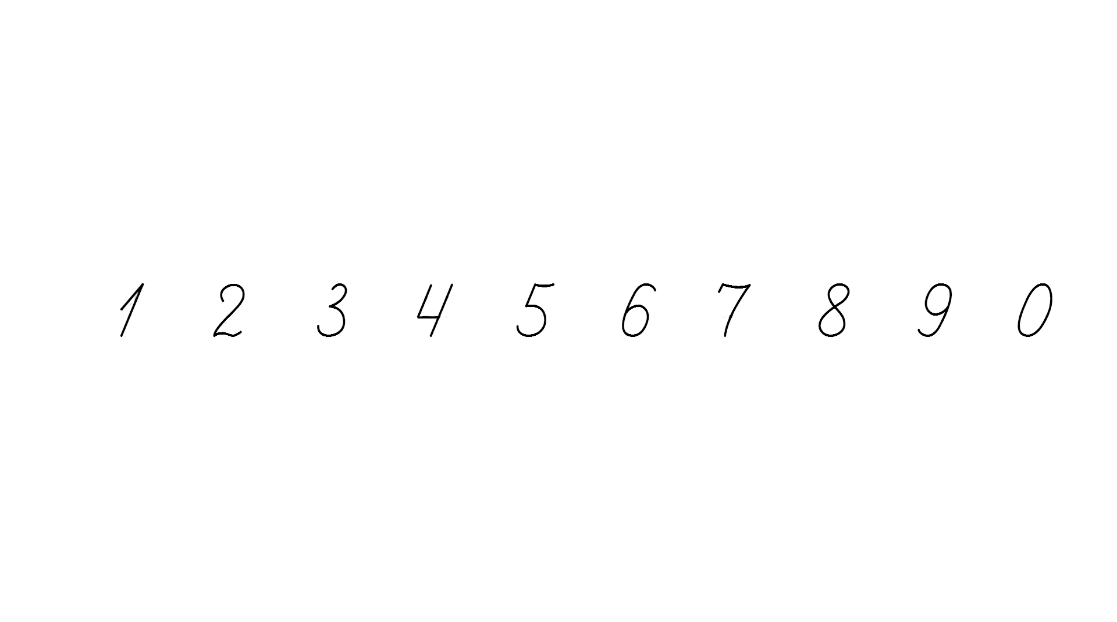 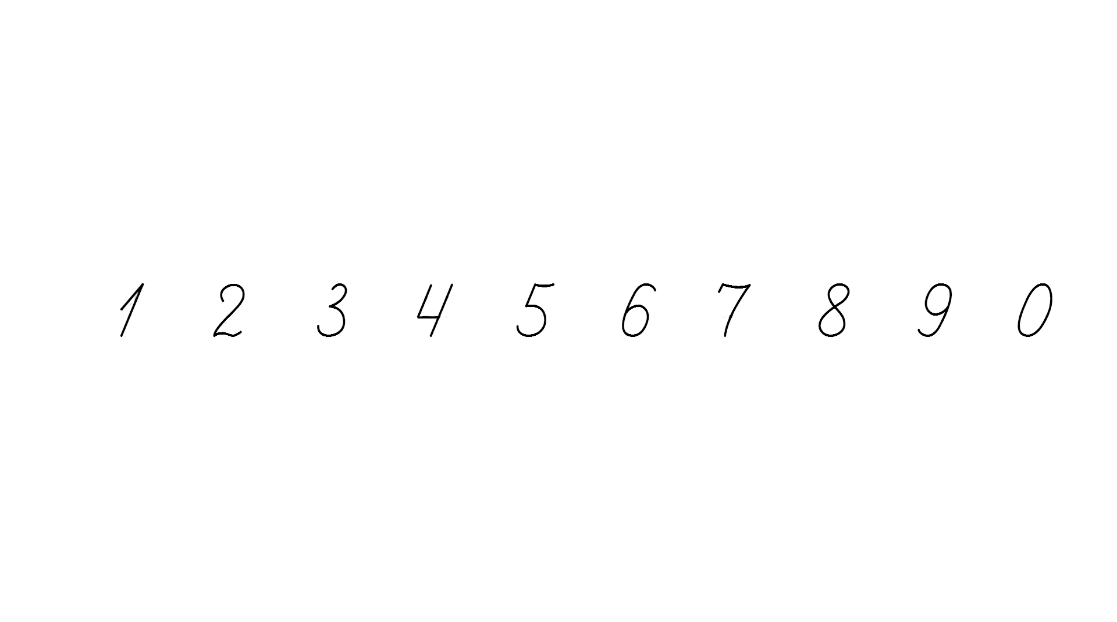 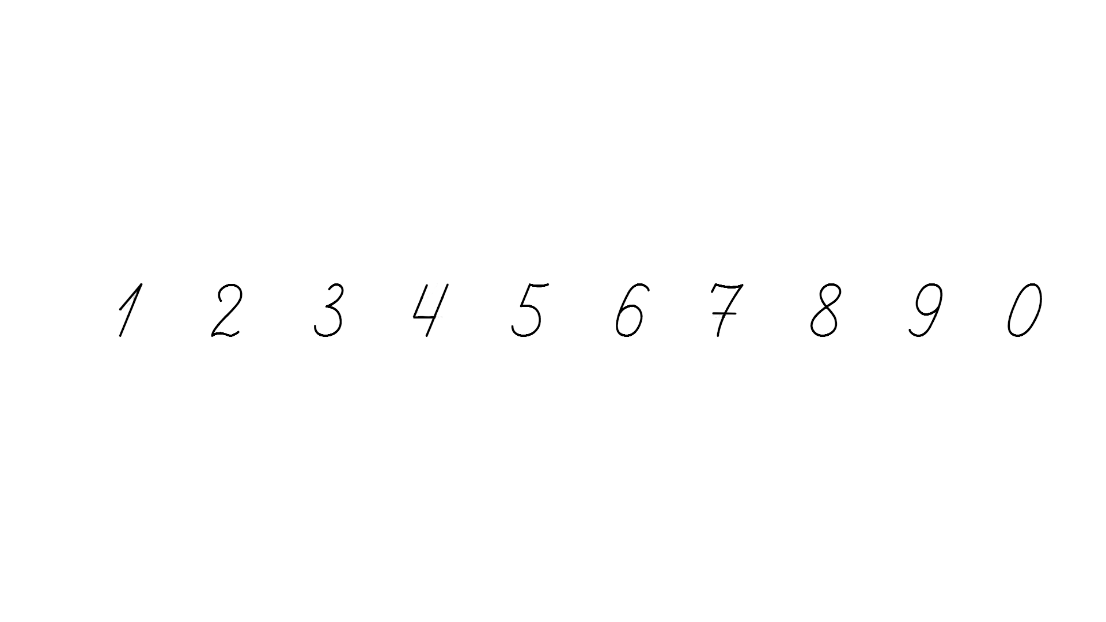 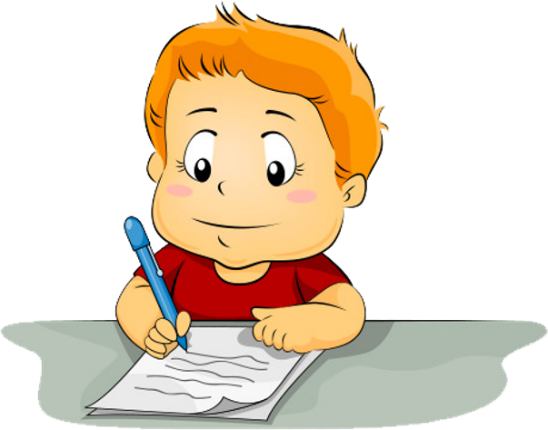 Вправа «Учитель»
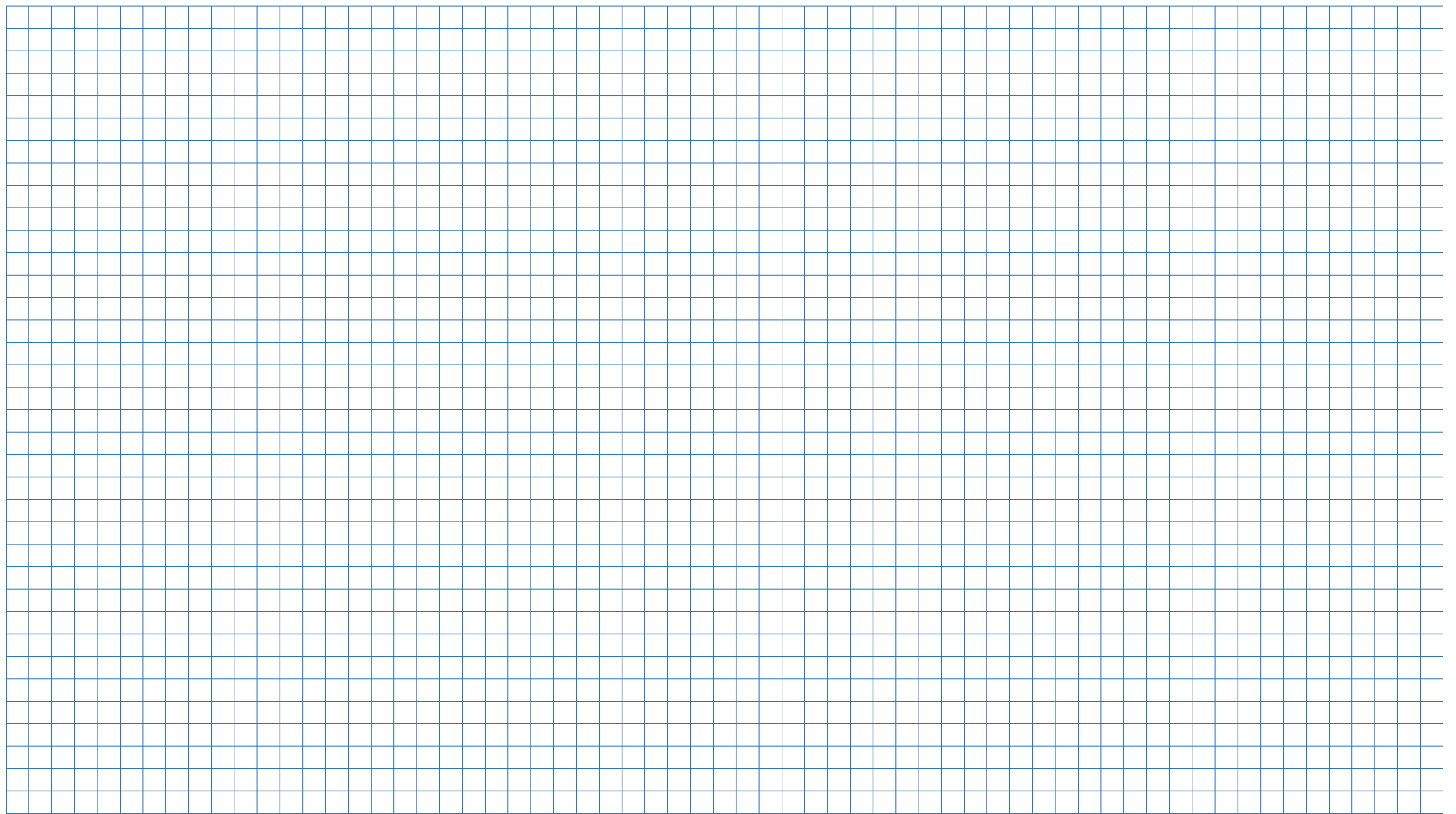 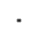 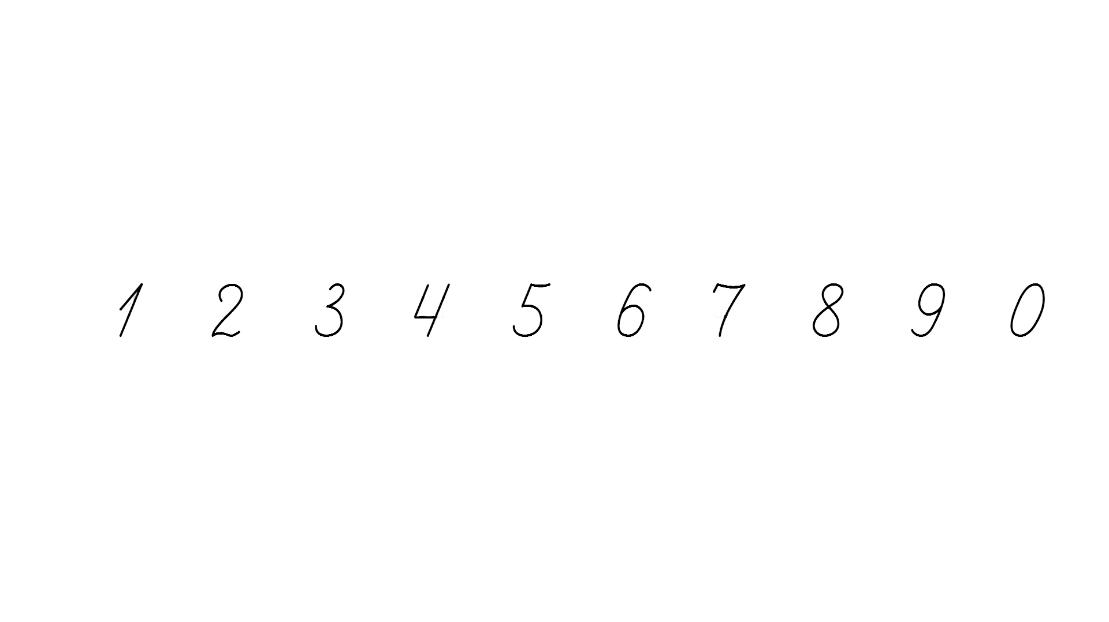 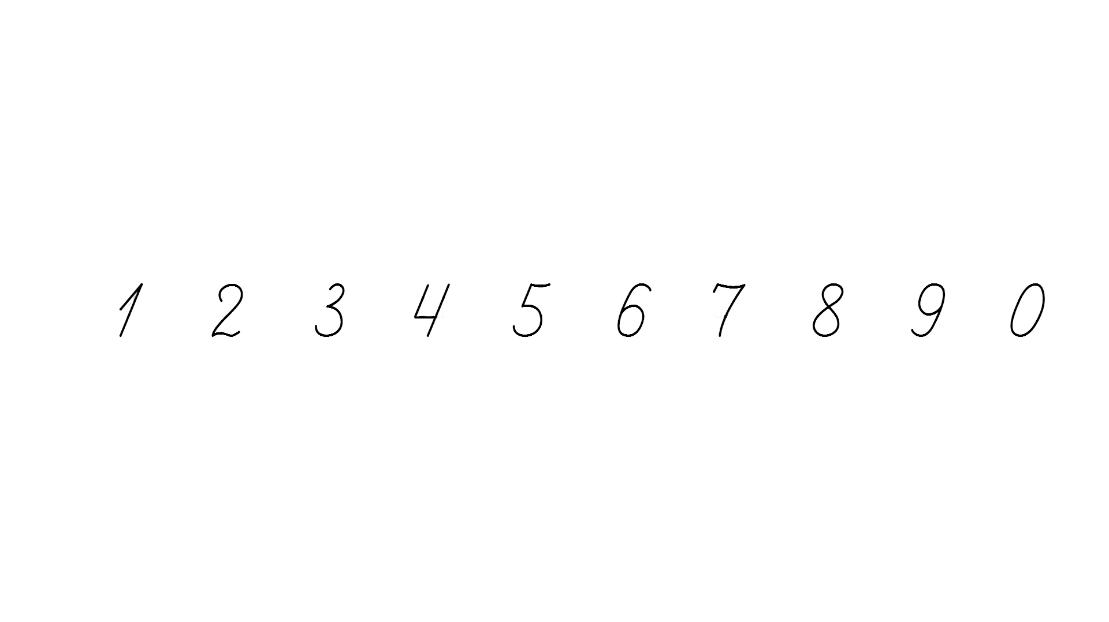 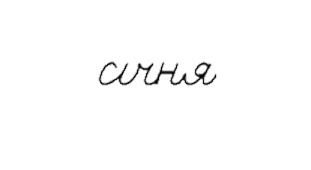 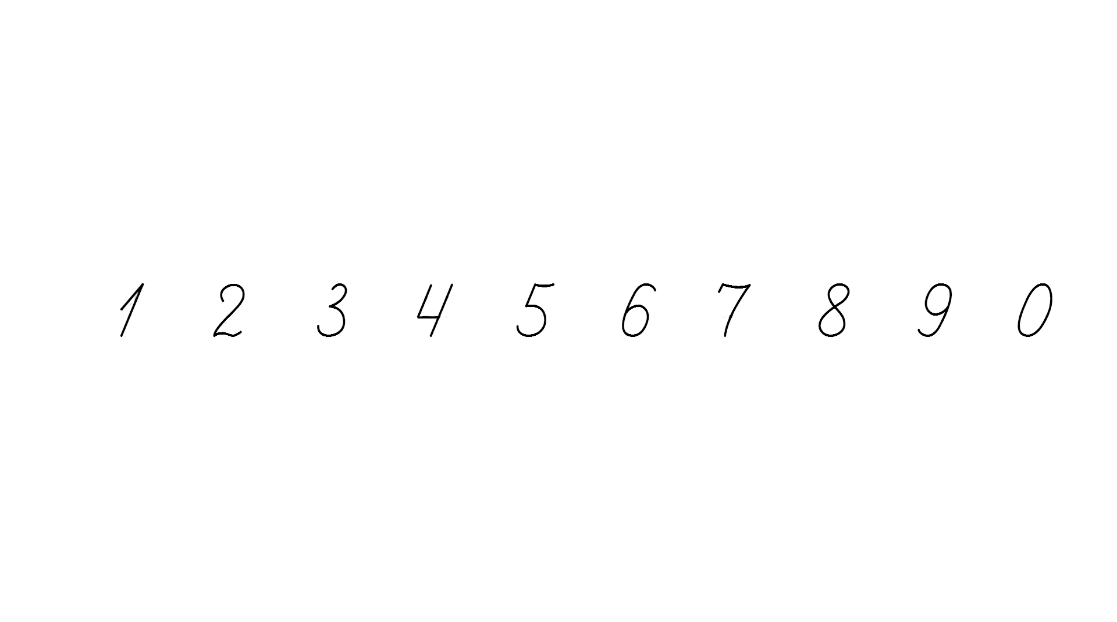 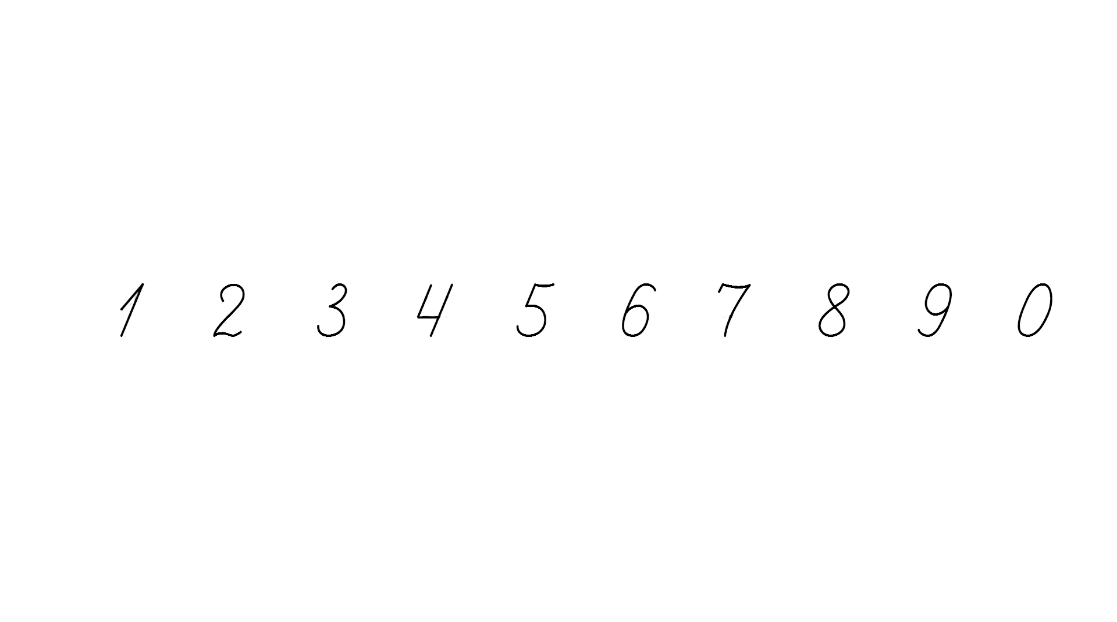 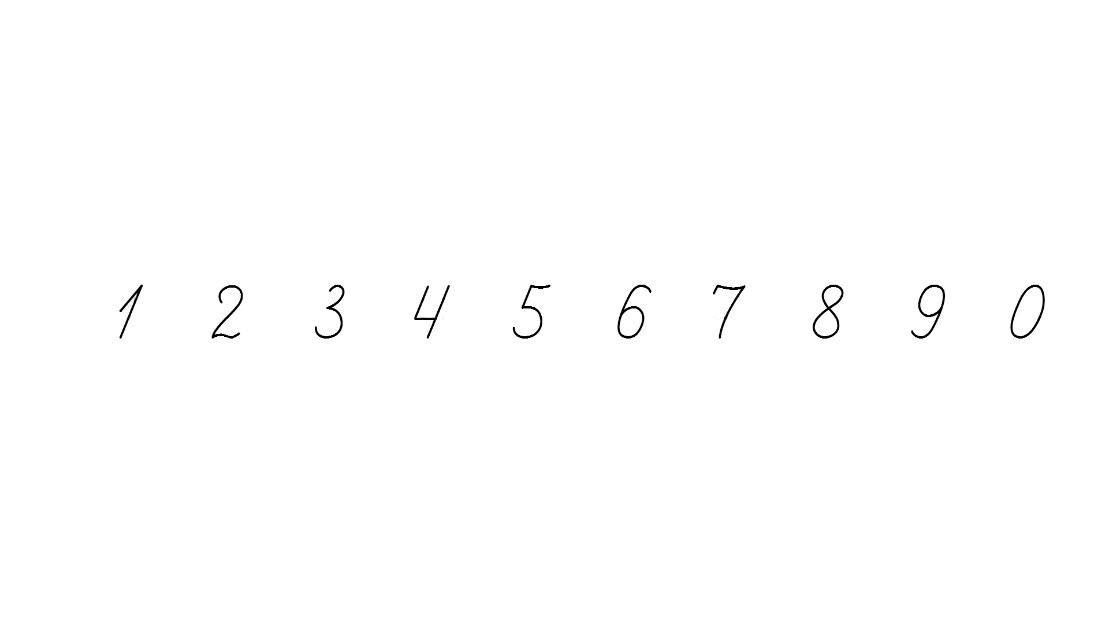 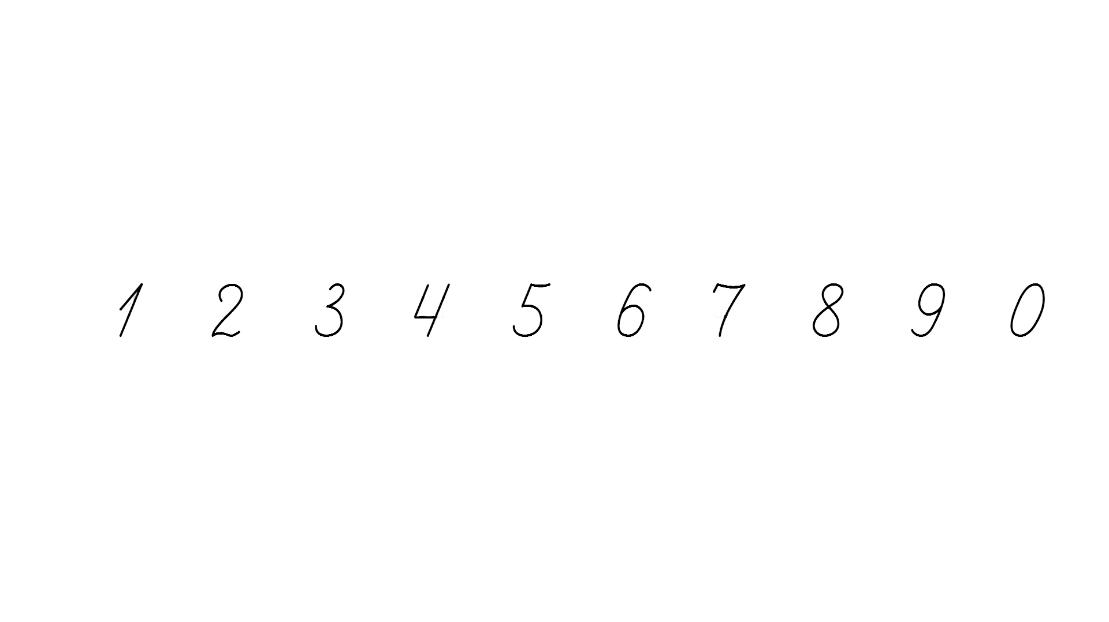 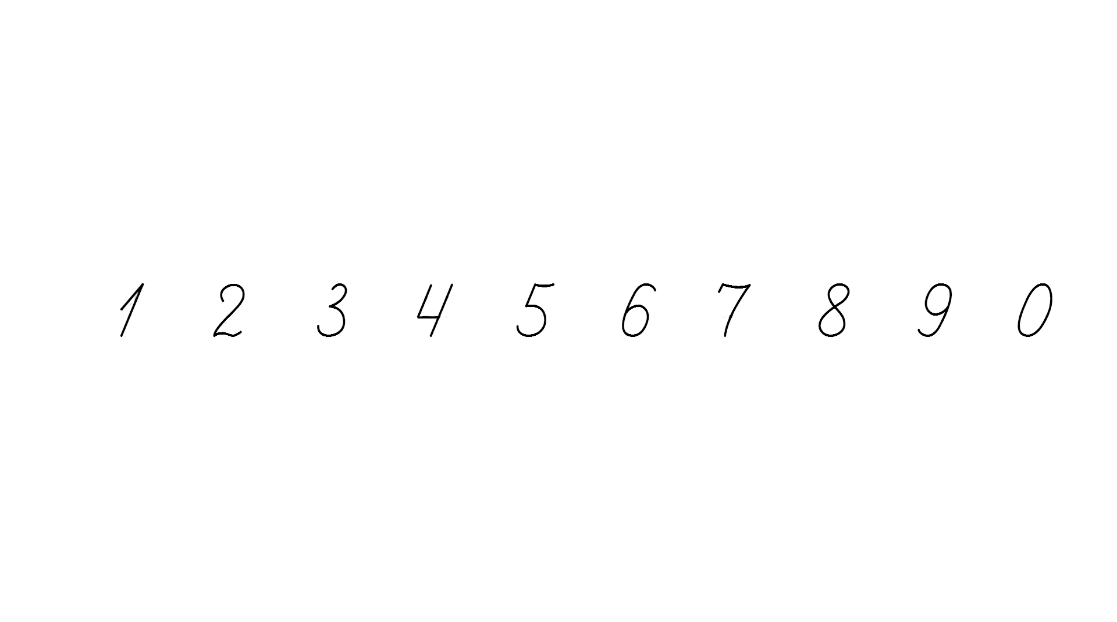 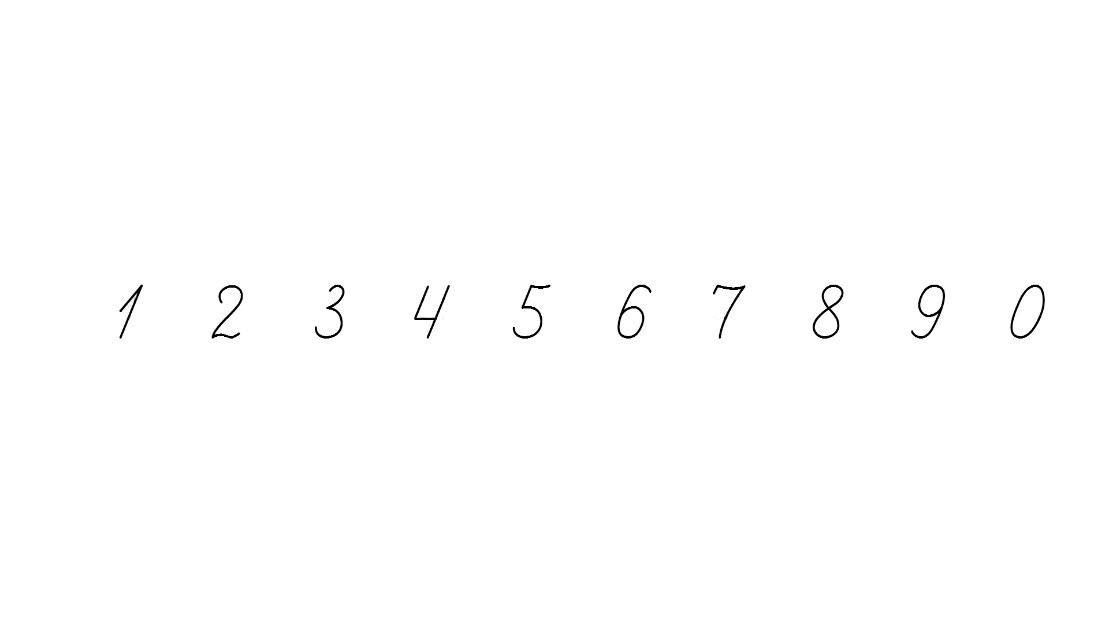 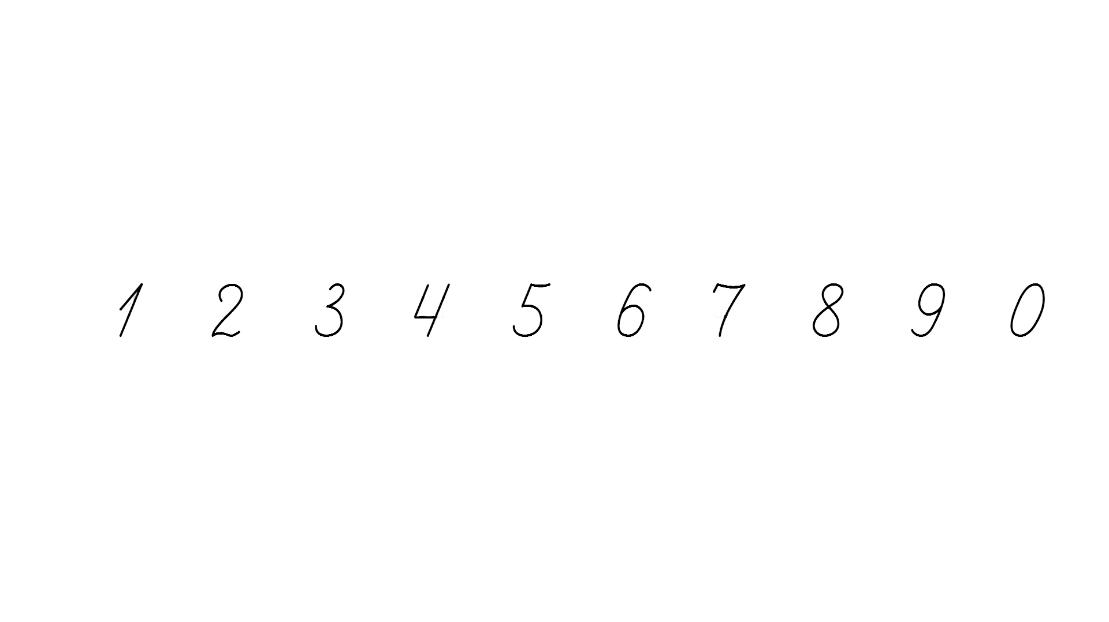 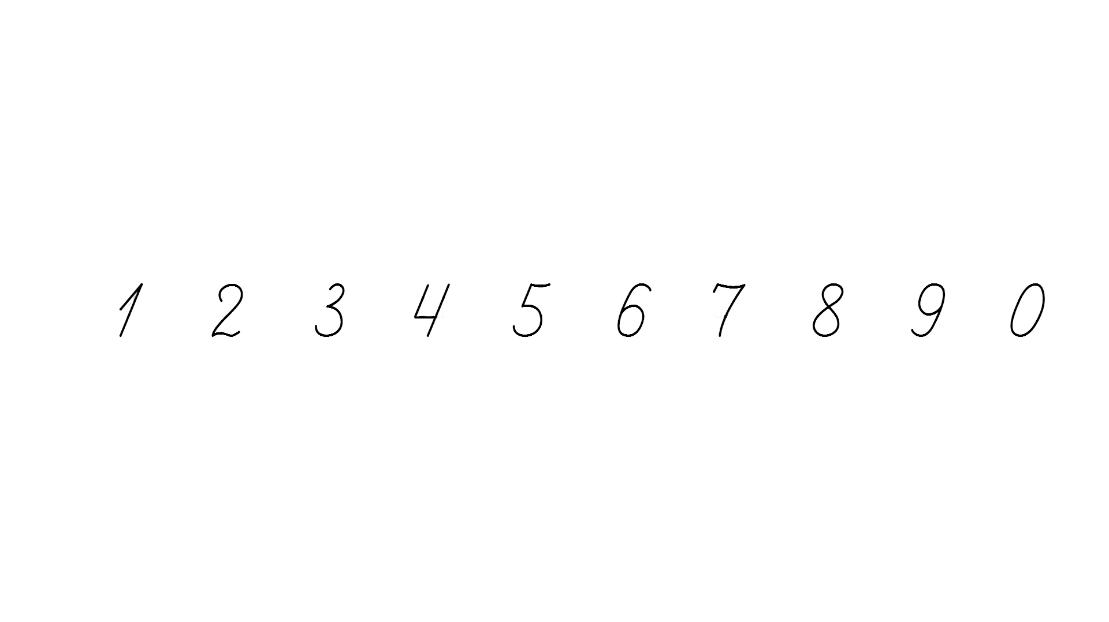 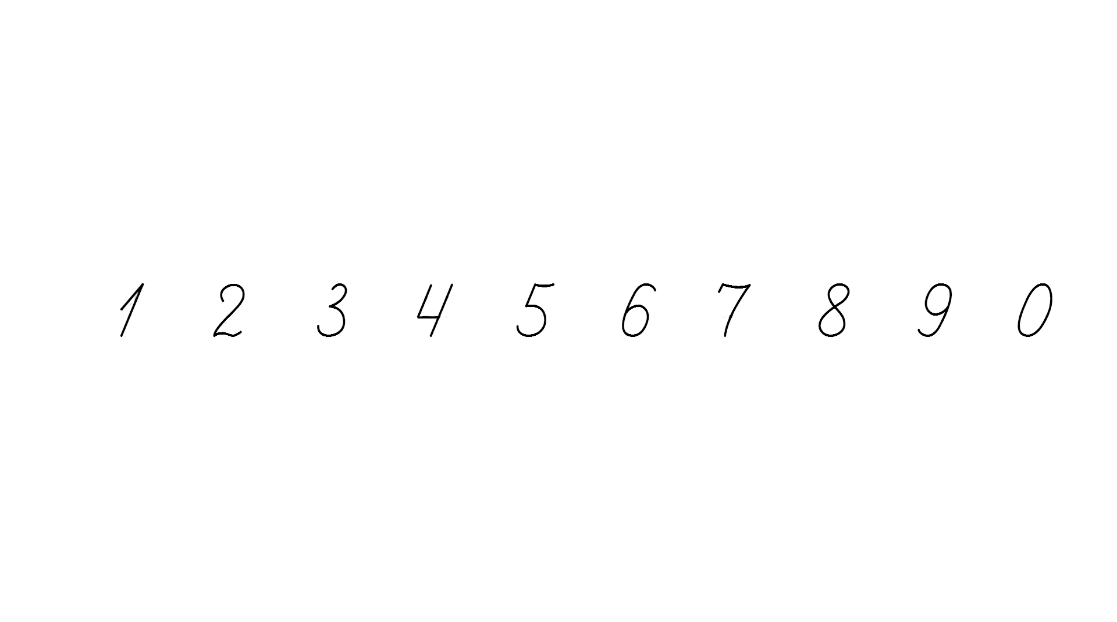 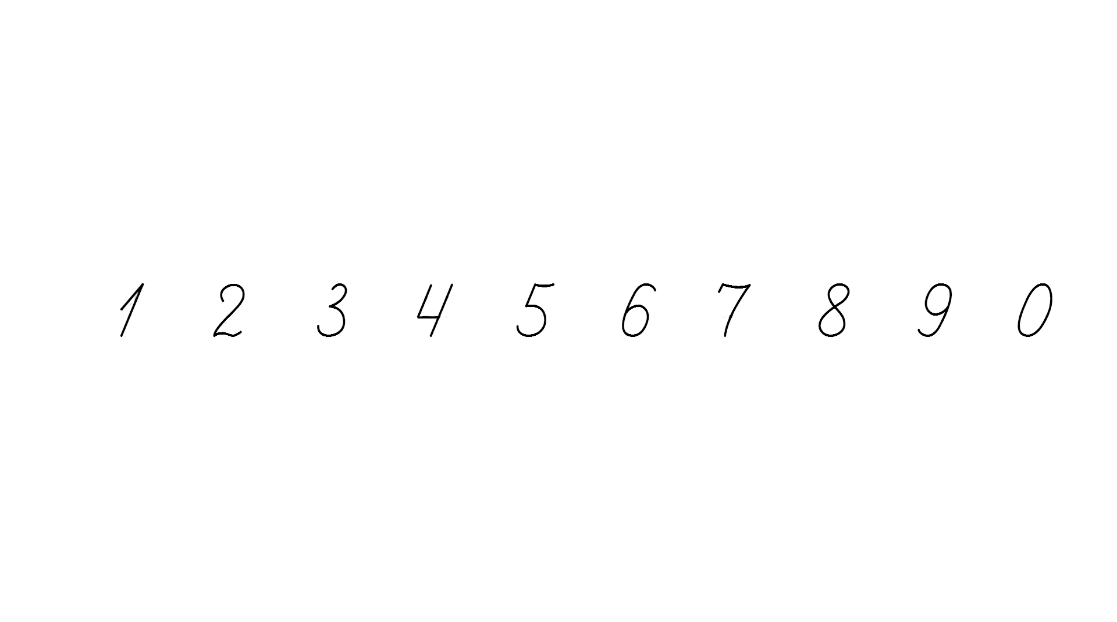 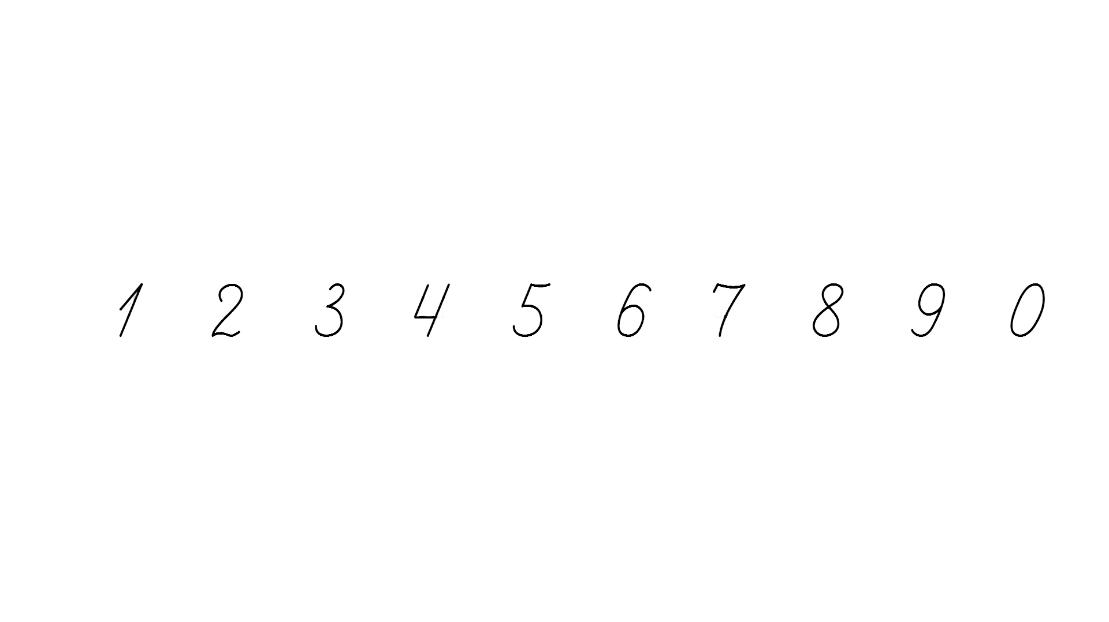 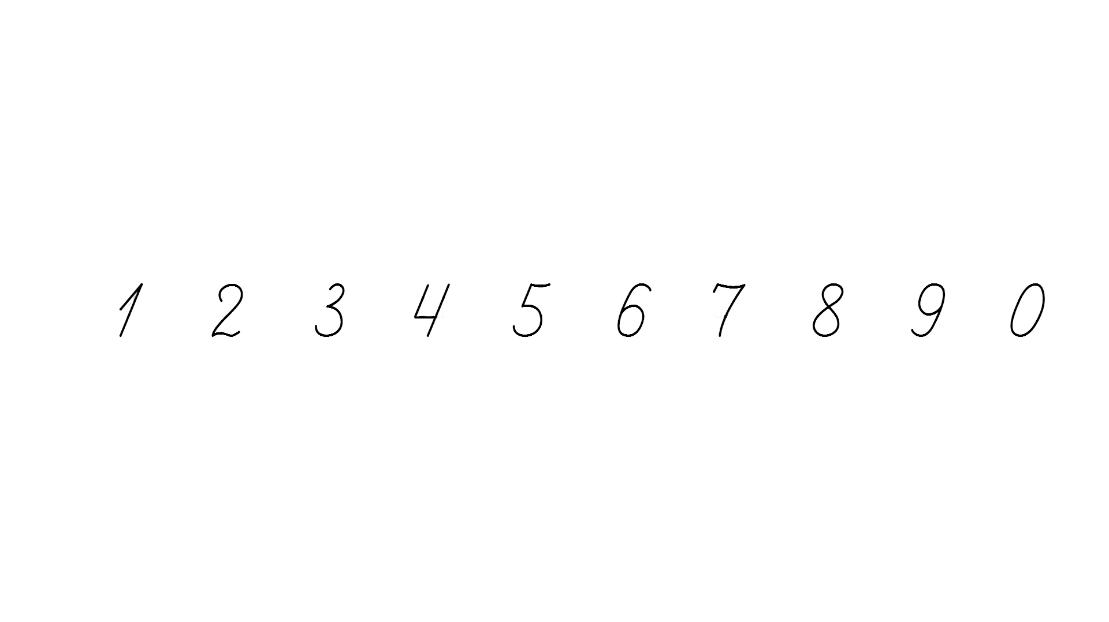 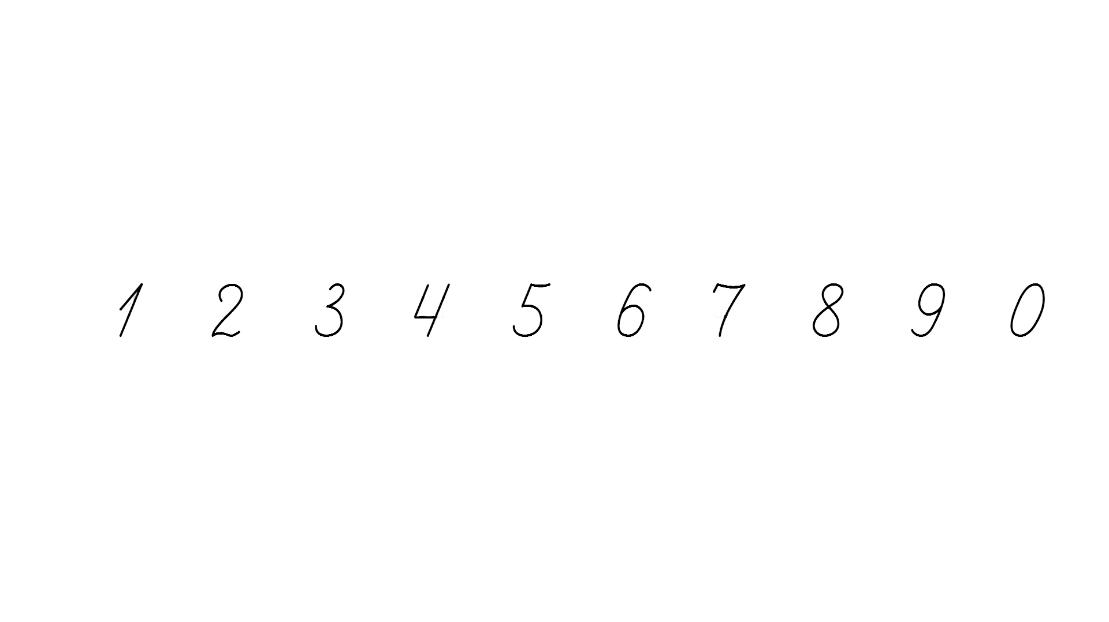 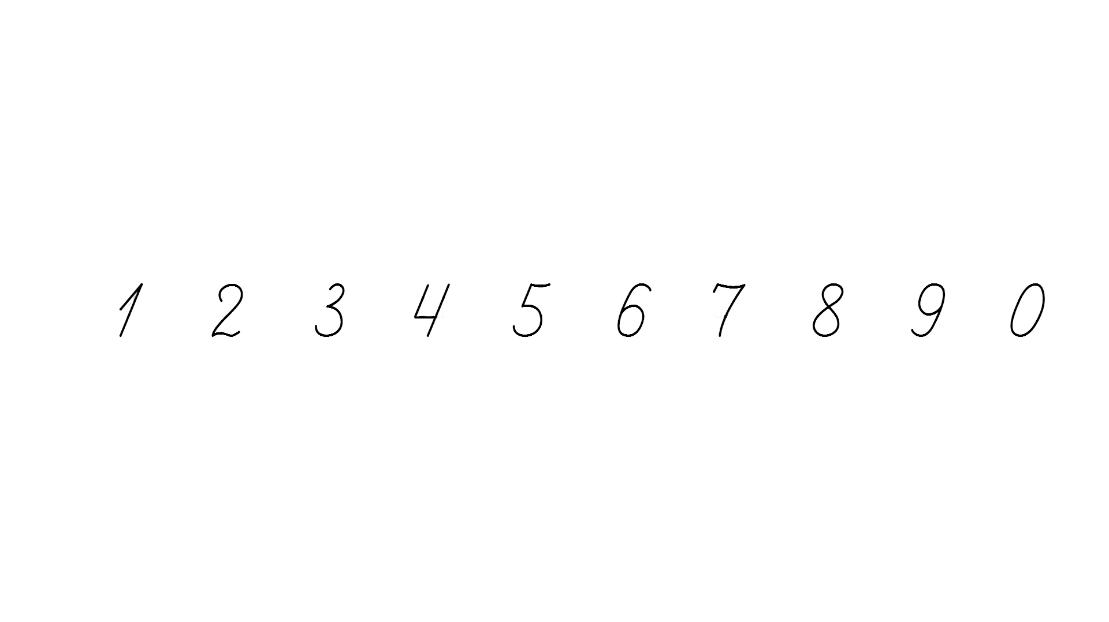 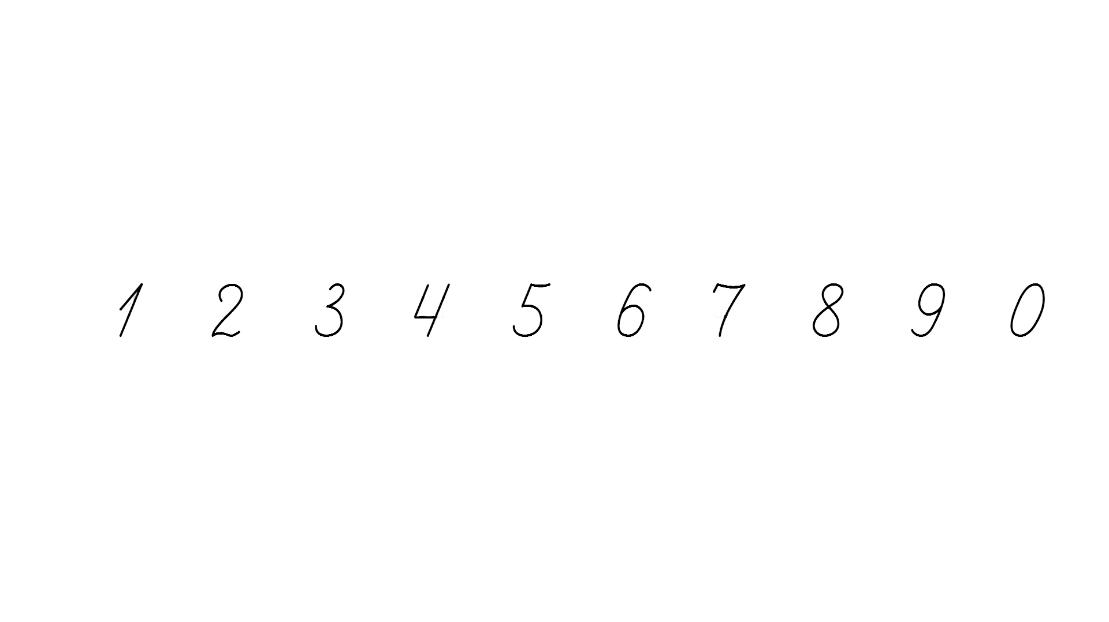 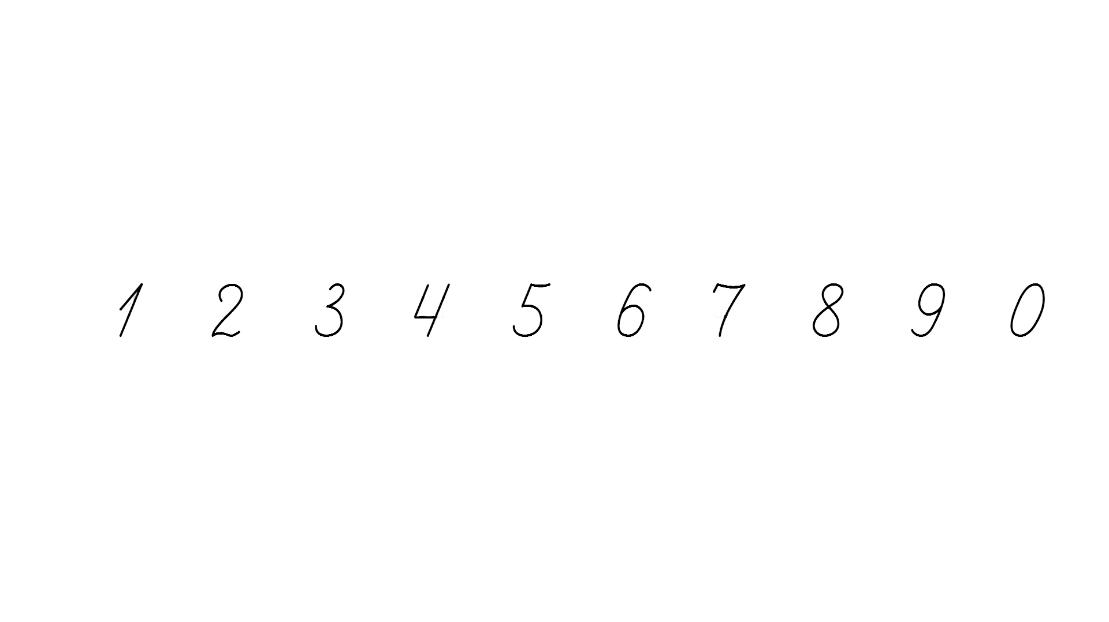 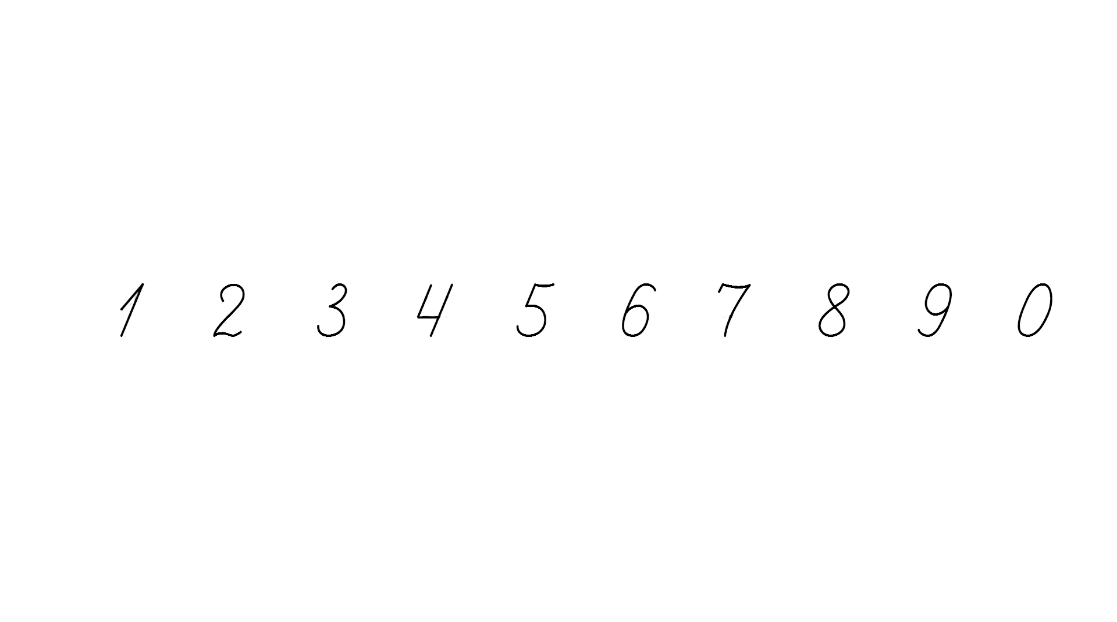 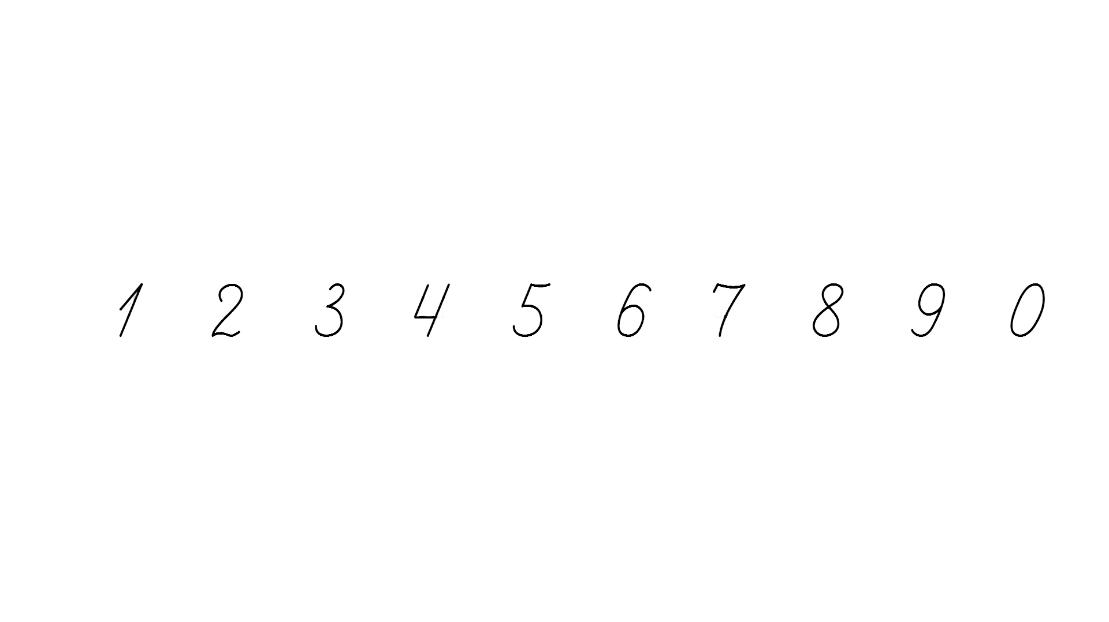 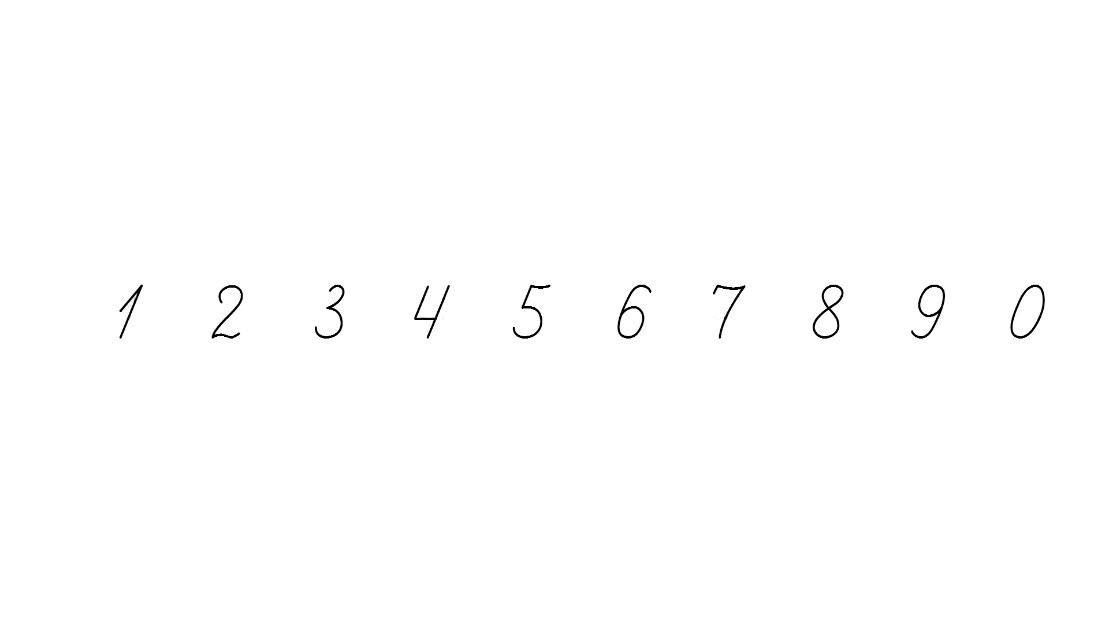 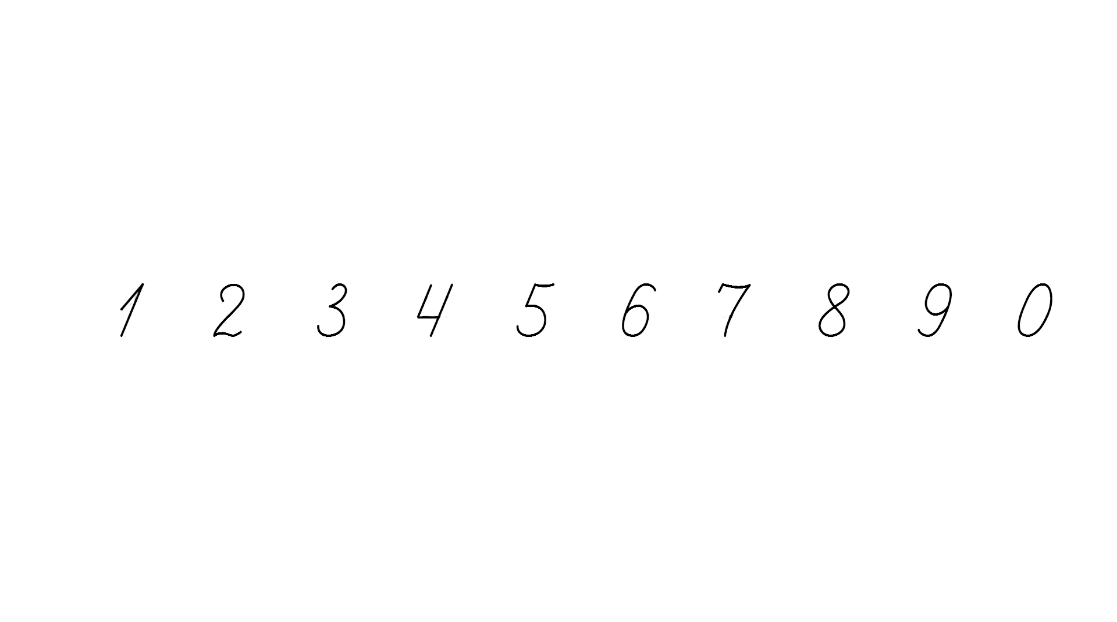 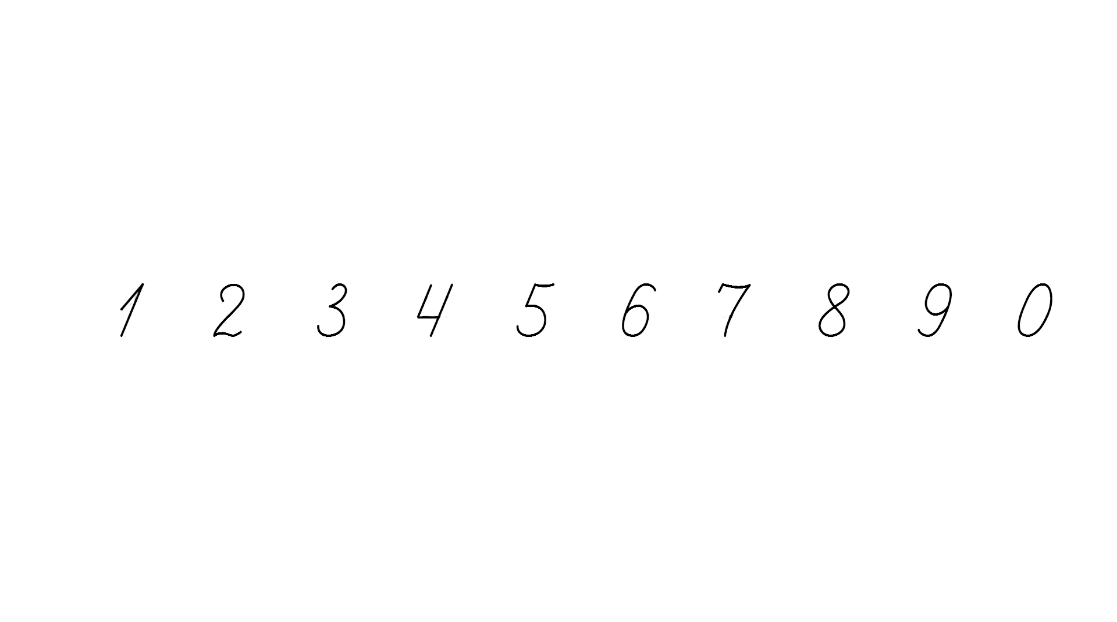 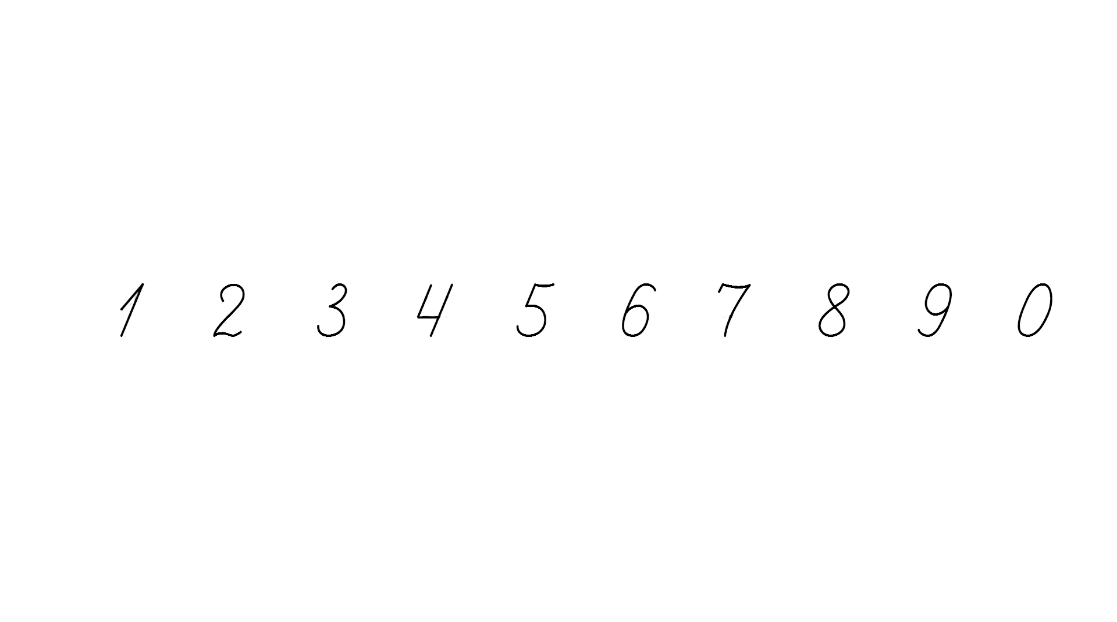 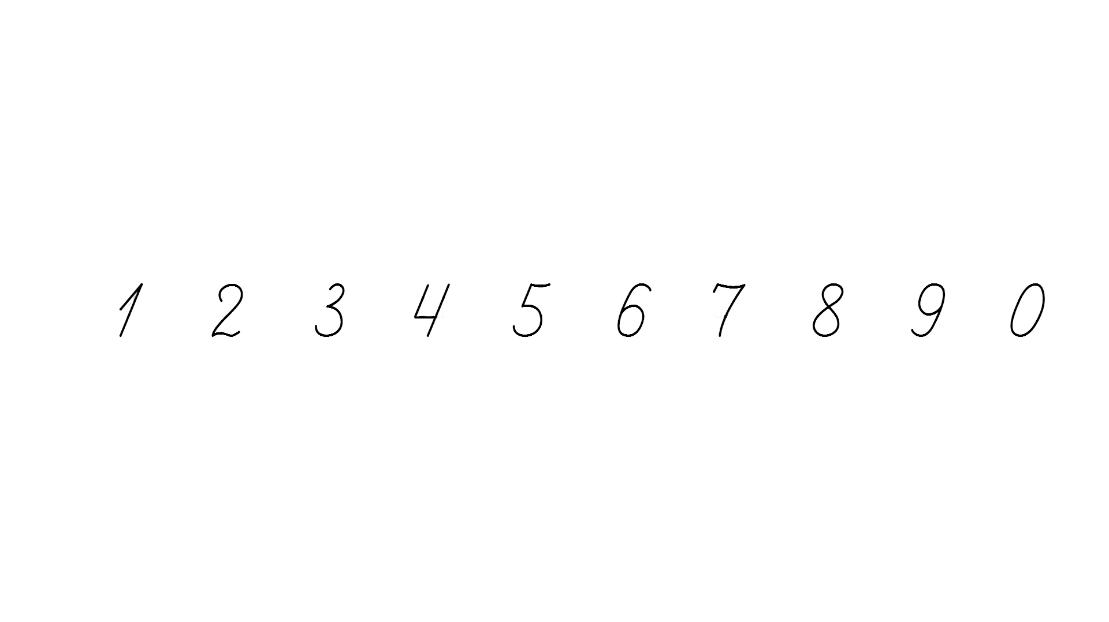 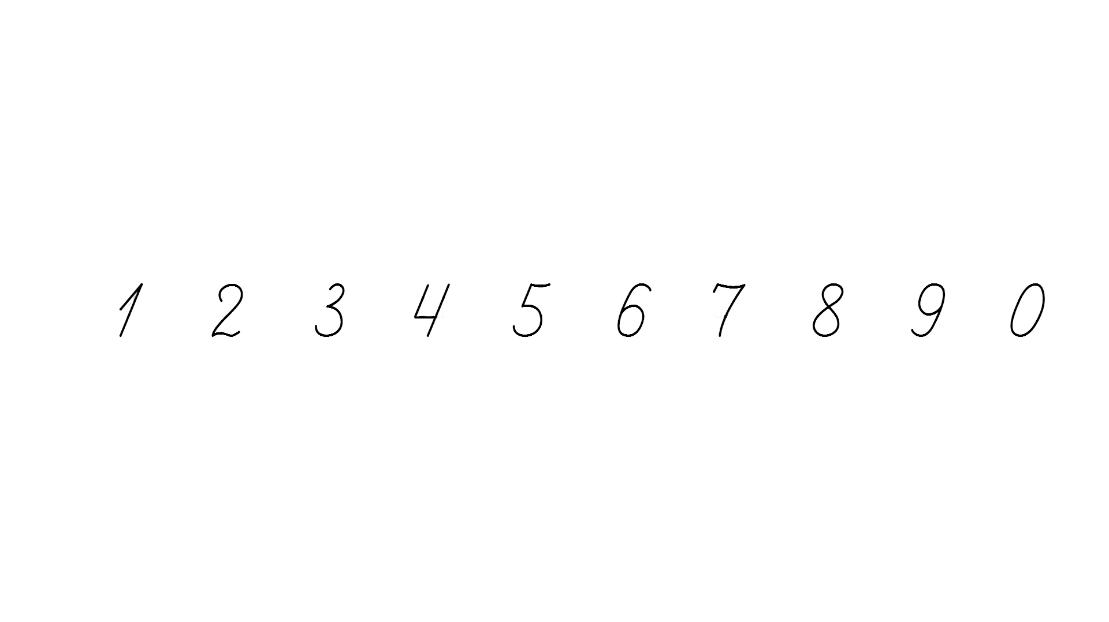 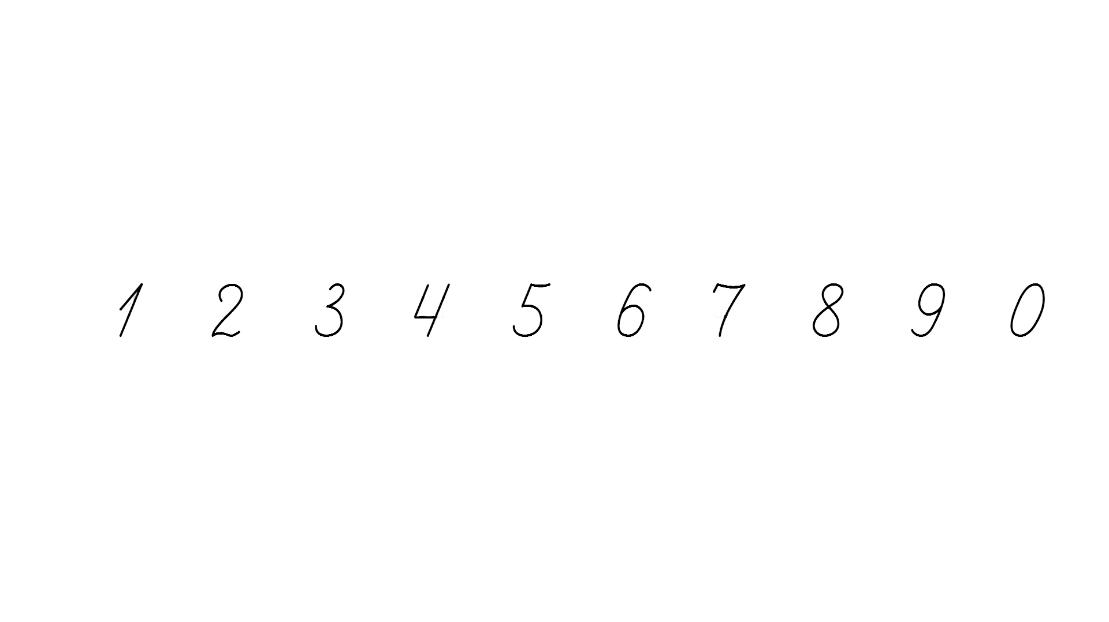 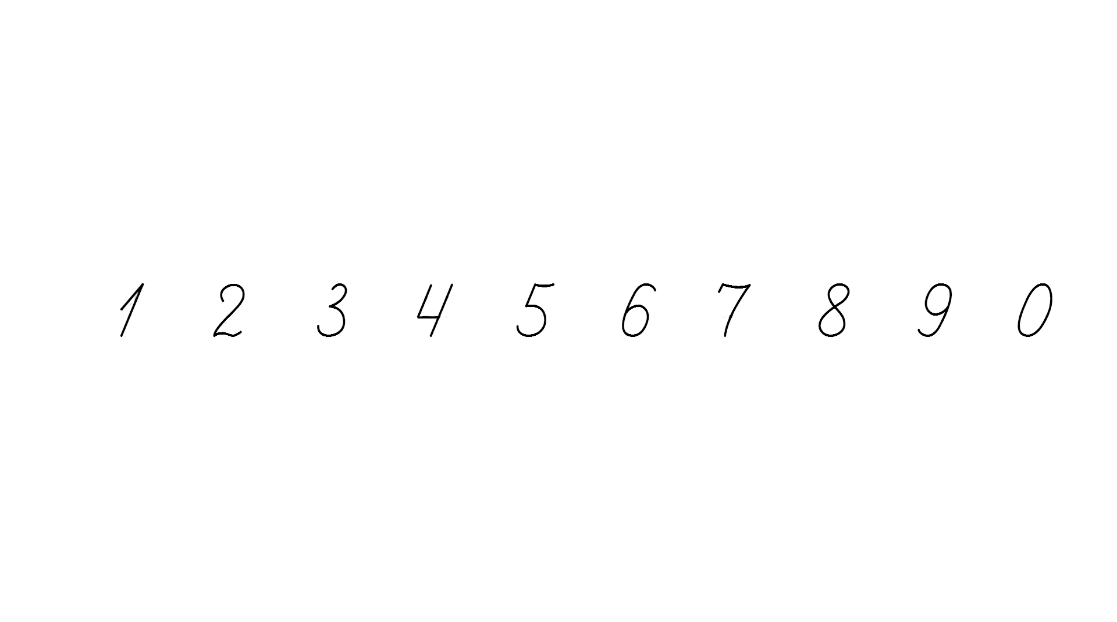 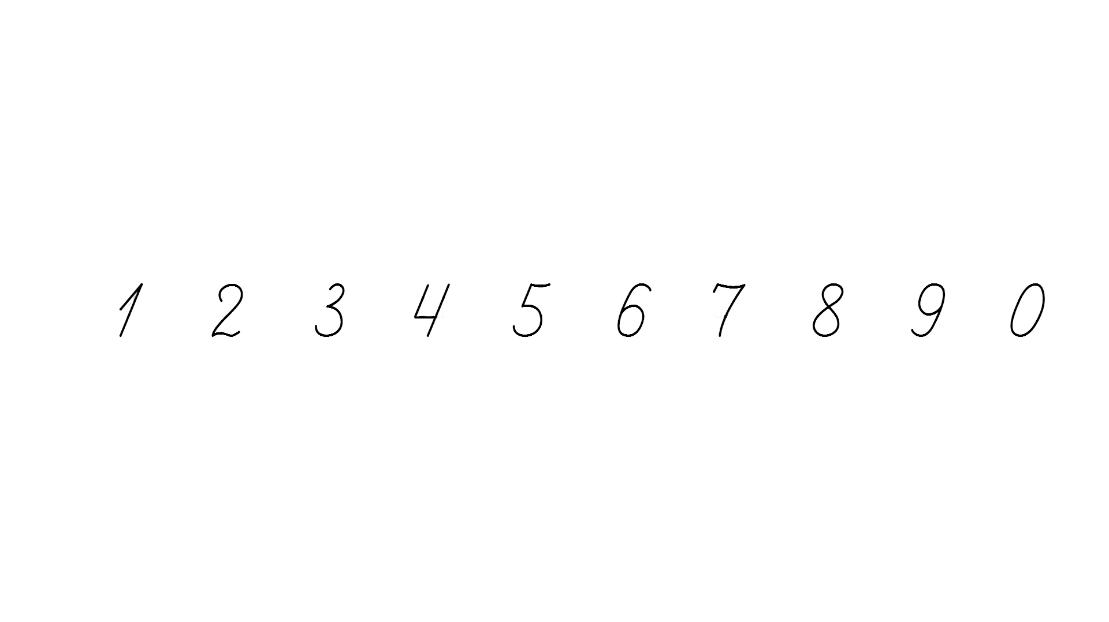 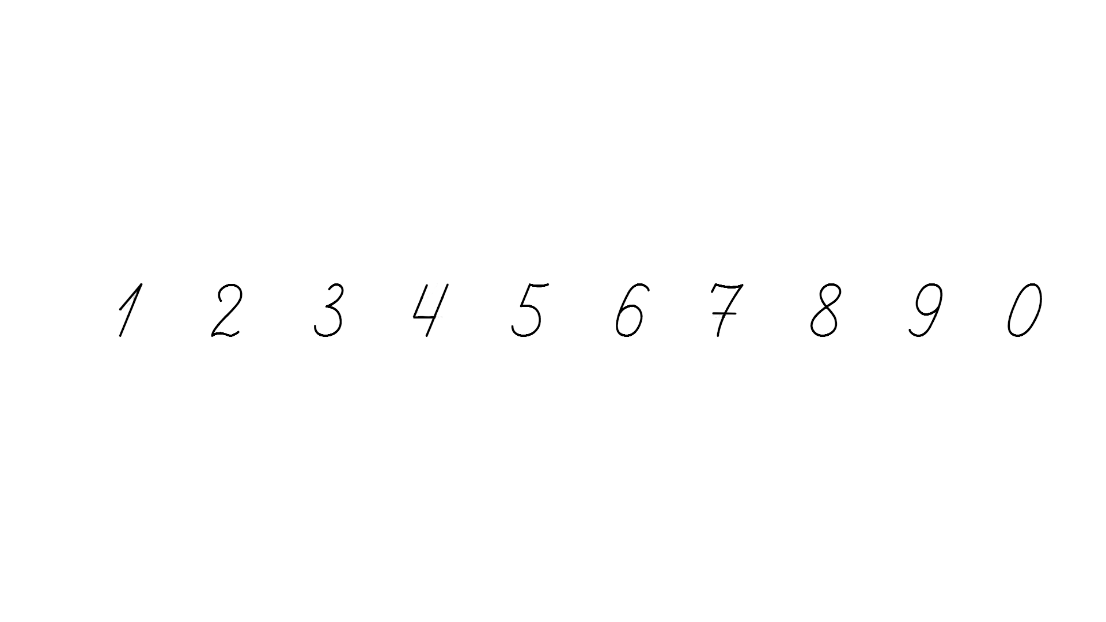 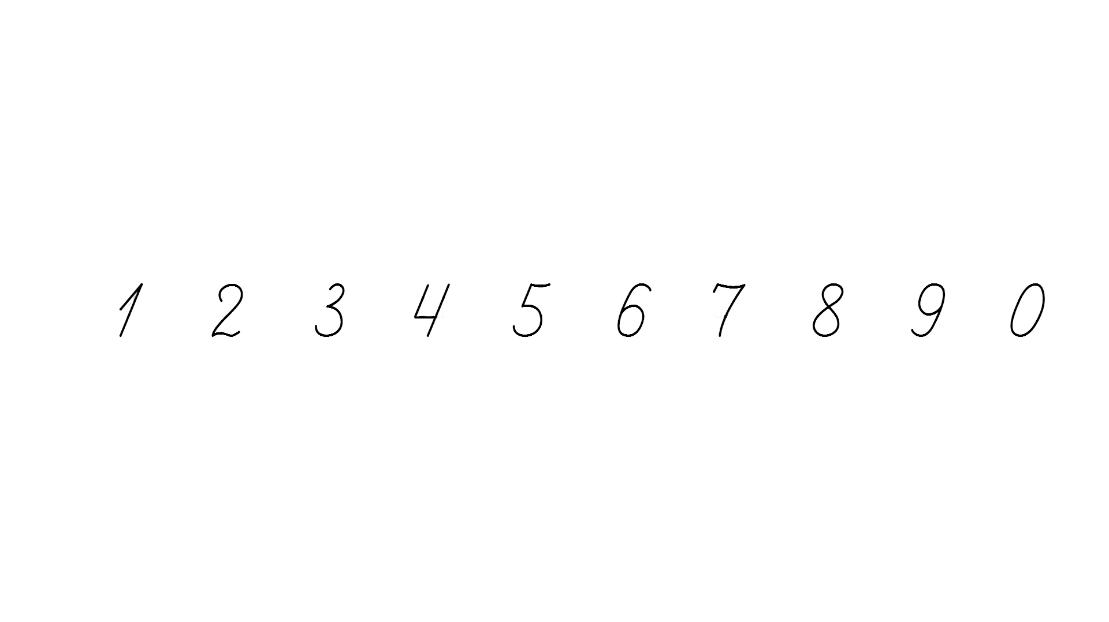 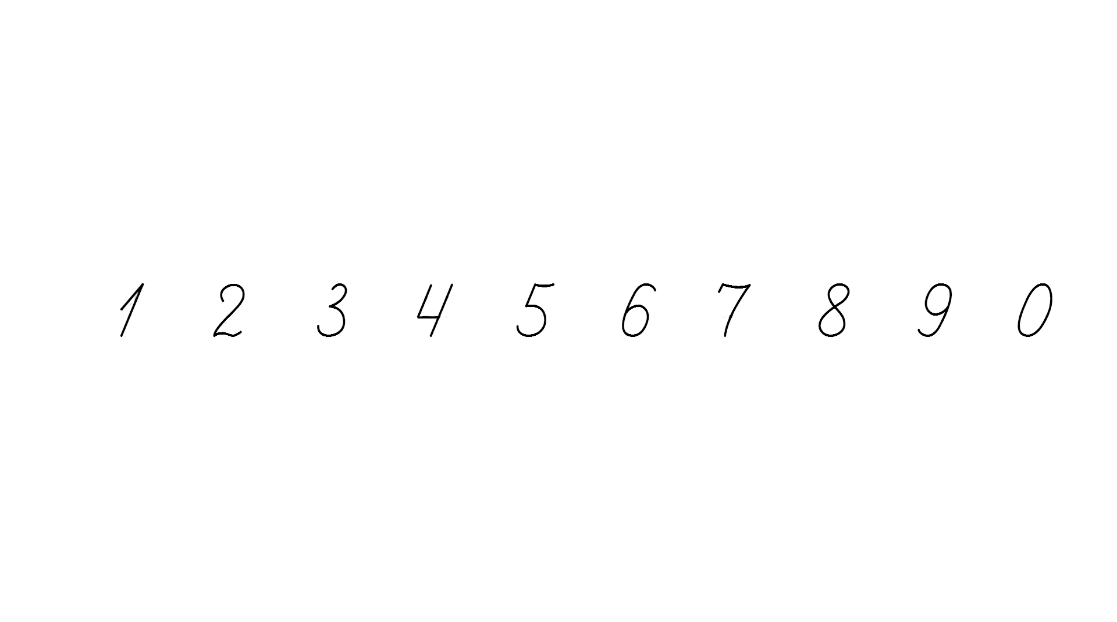 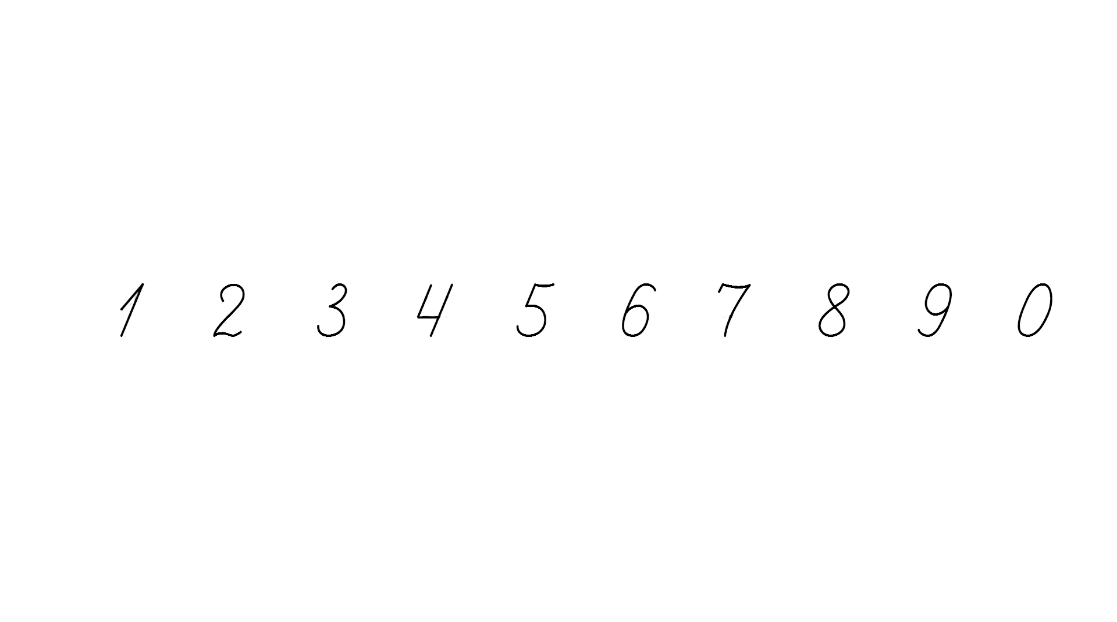 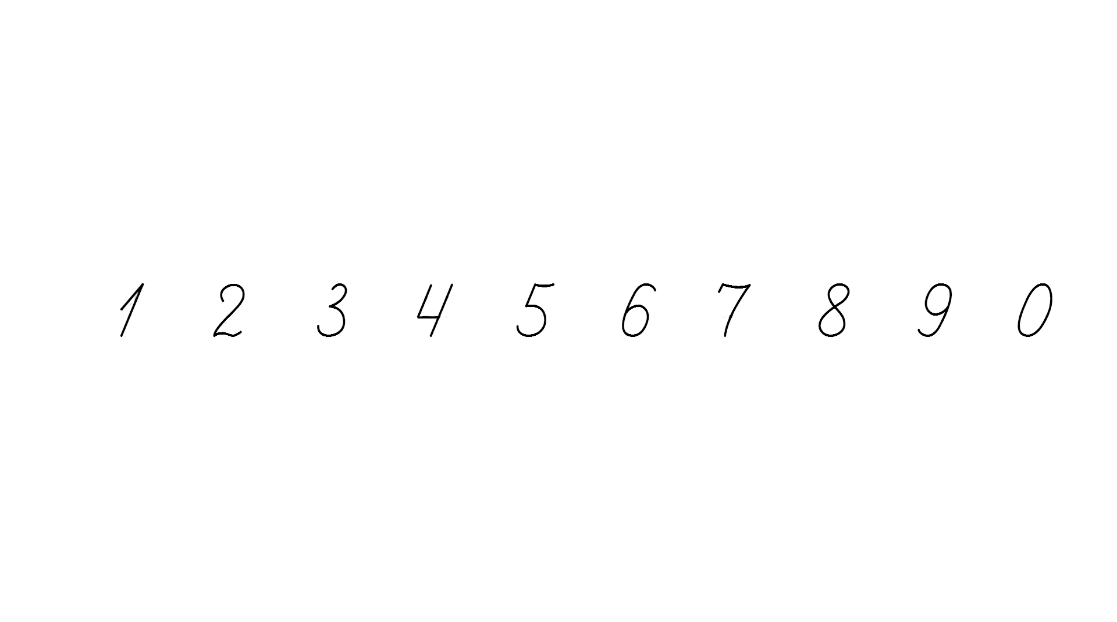 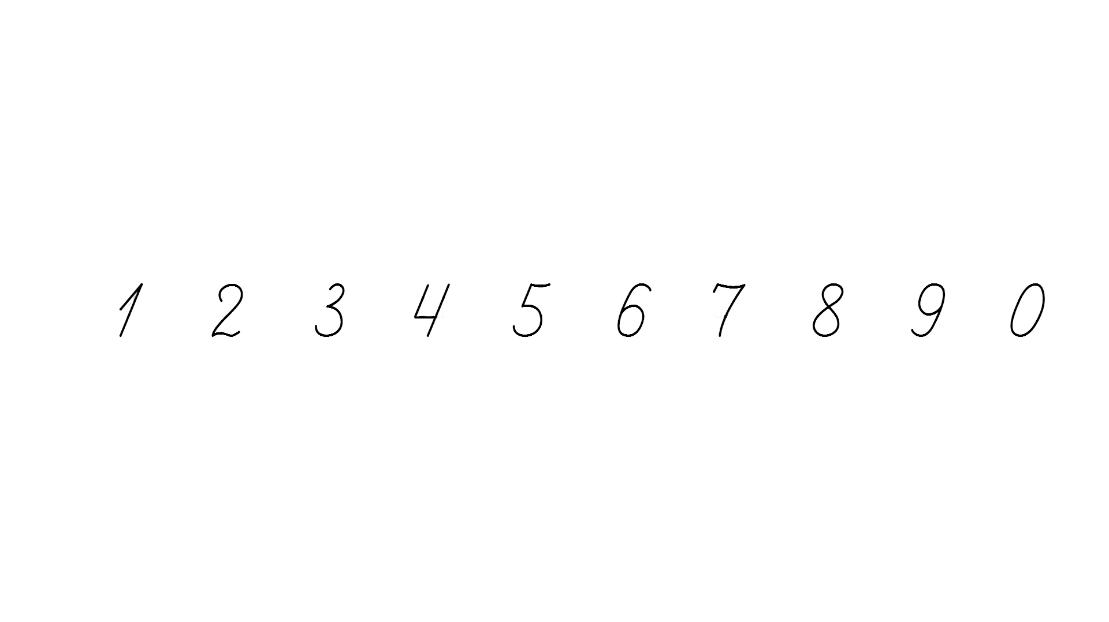 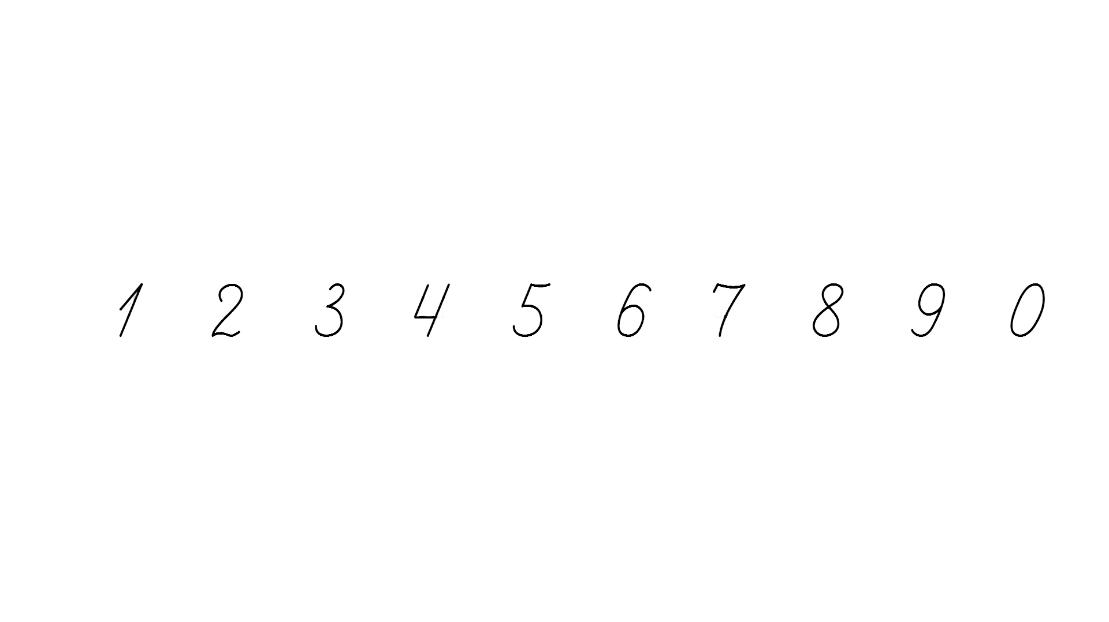 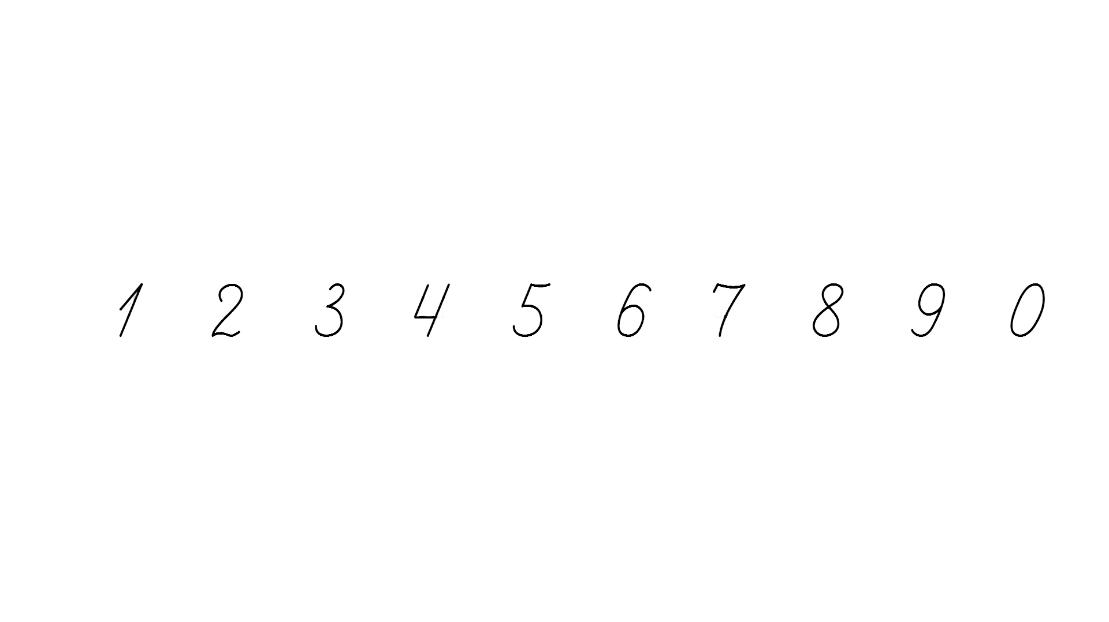 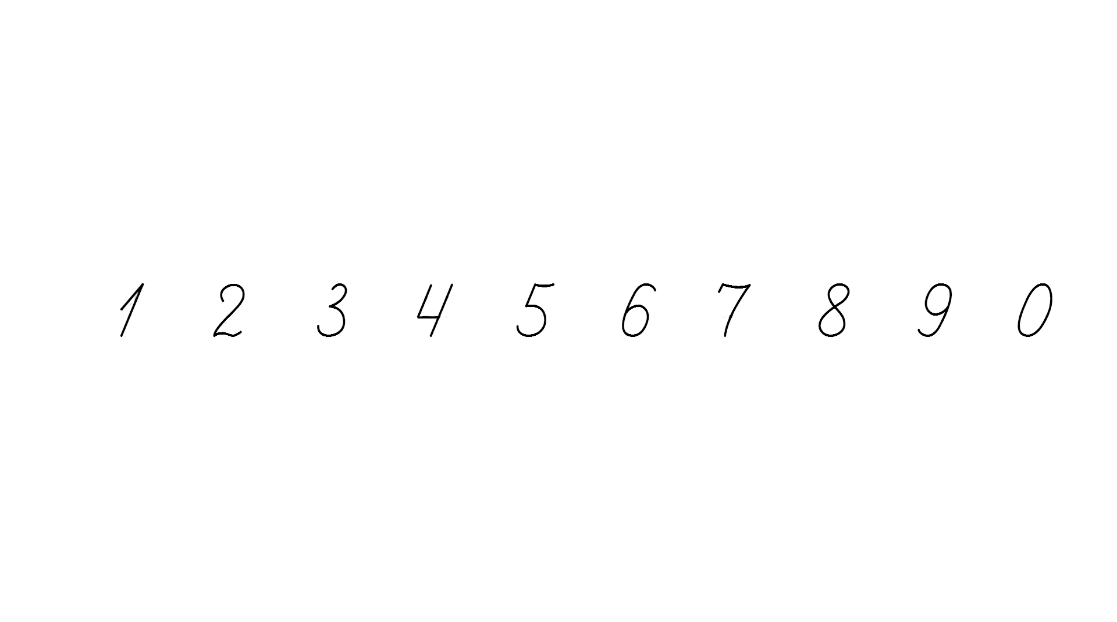 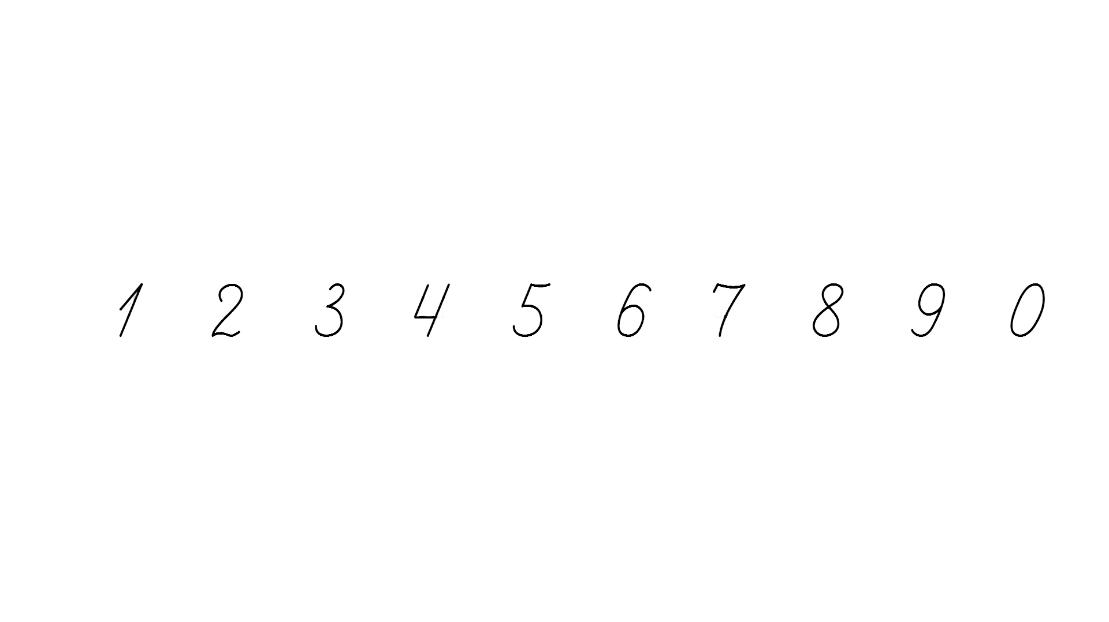 Учень записав результати таблиці множення на 2 в порядку спадання і результати таблиці множення на 3 в порядку зростання. Перевір його роботу.
Знайди суму однакових доданків
Раджу вивчити результати таблиці множення на 3 напам’ять
1 + 1 + 1 = 3      1 ∙ 3 = 3
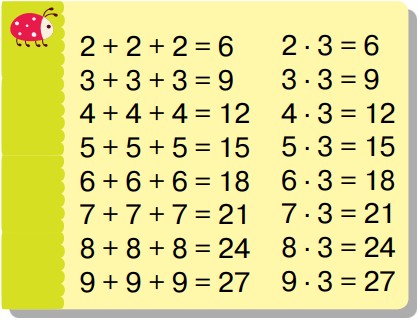 Обчисли
24
8 ∙ 3 =
7 ∙ 3 =
21
24
3 ∙ 8 =
21
3 ∙ 7 =
3 ∙ 5 =
18
15
6 ∙ 3 =
5 ∙ 3 =
15
3 ∙ 6=
18
75
3 ∙ 5 + 60 =
10+10+10 = 30   10 ∙ 3 = 30
(30 – 20) ∙ 3 =
30
Підручник.
Сторінка
98
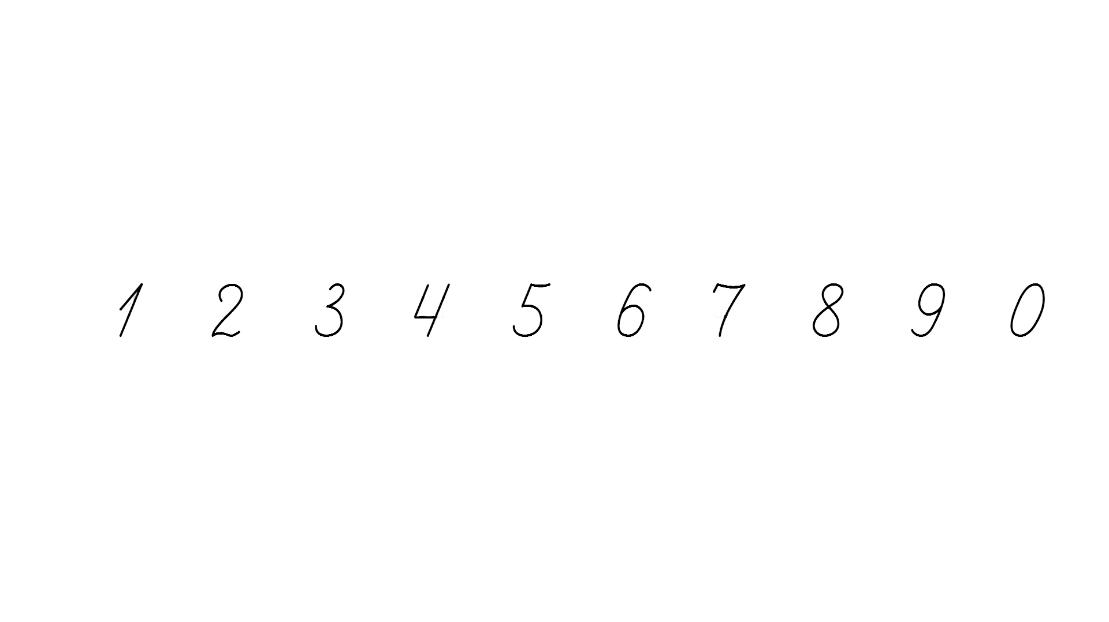 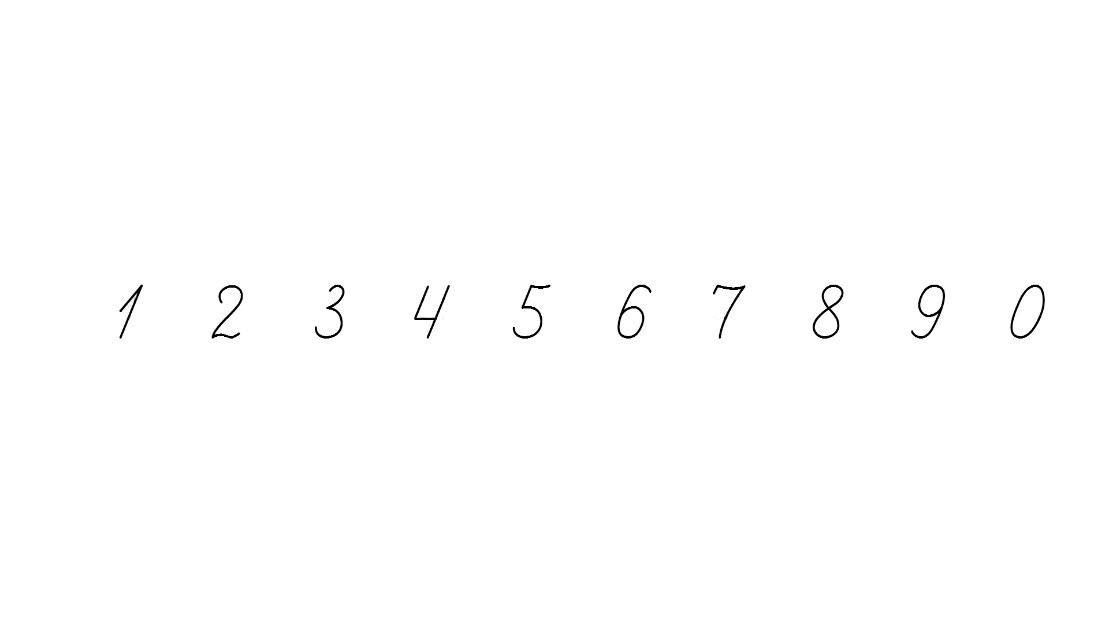 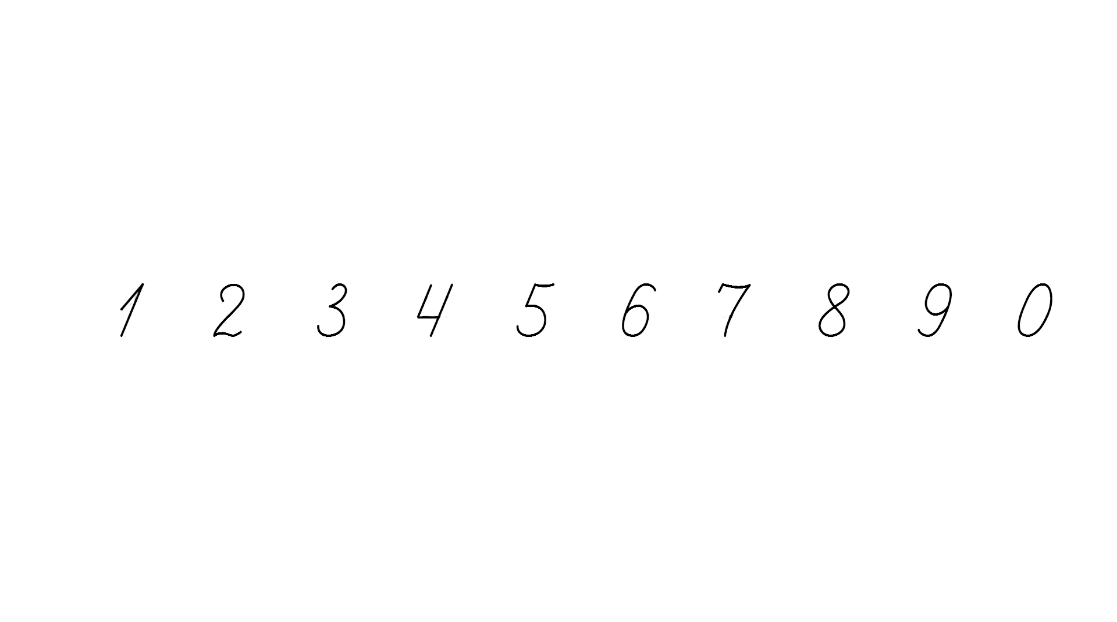 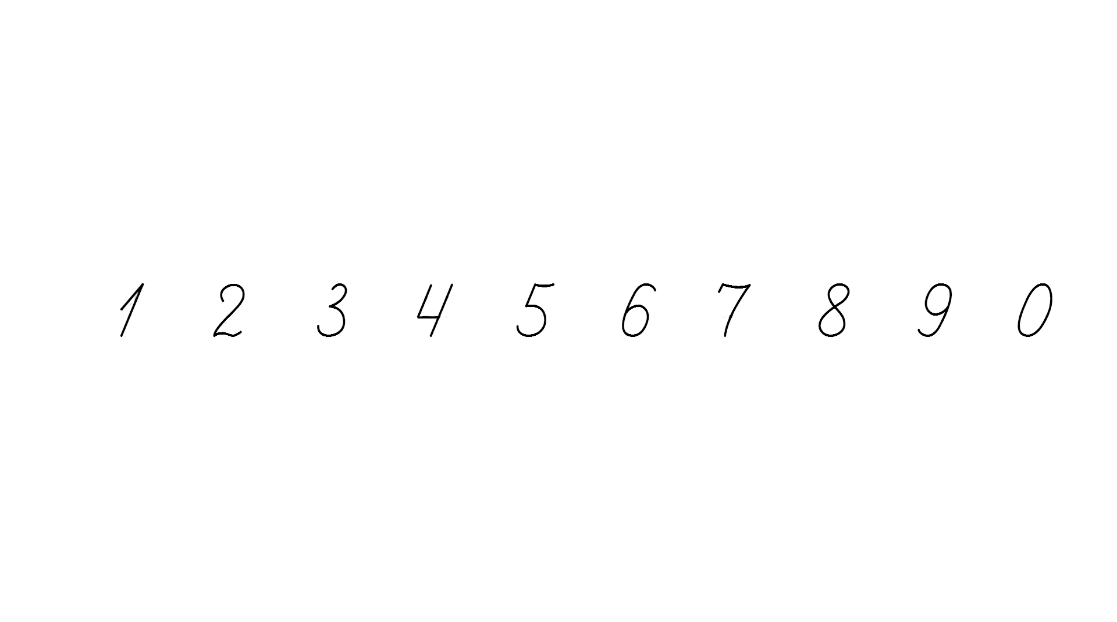 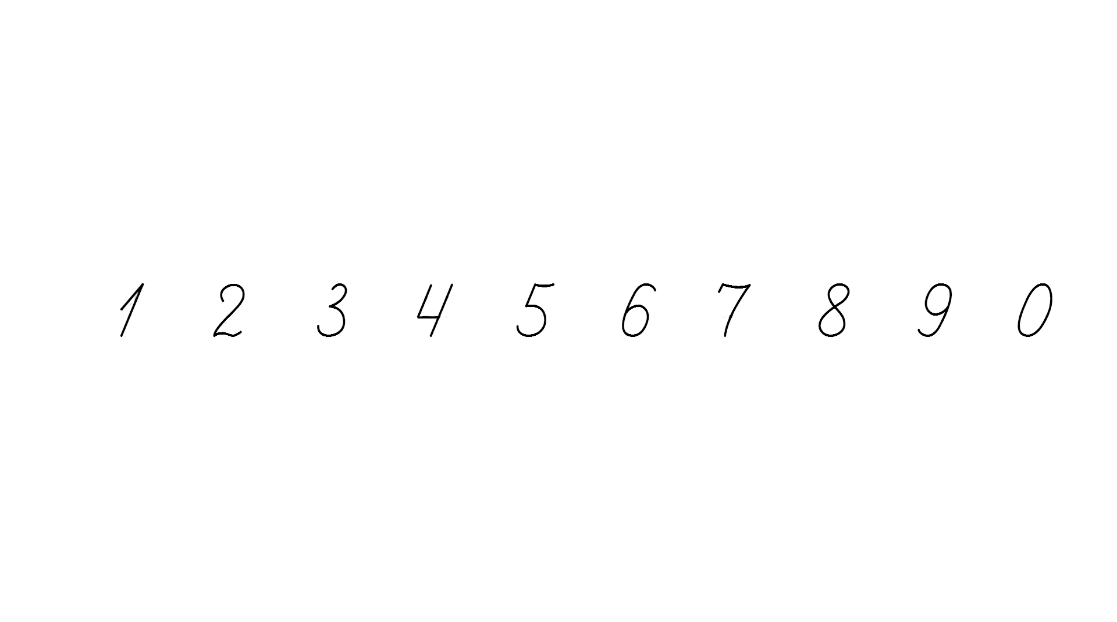 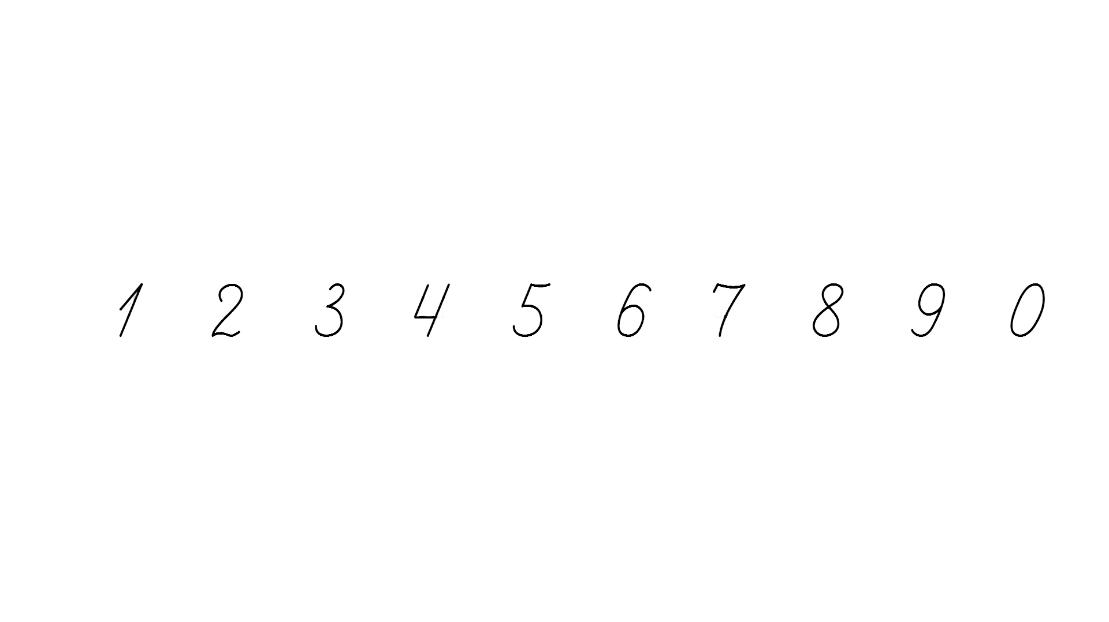 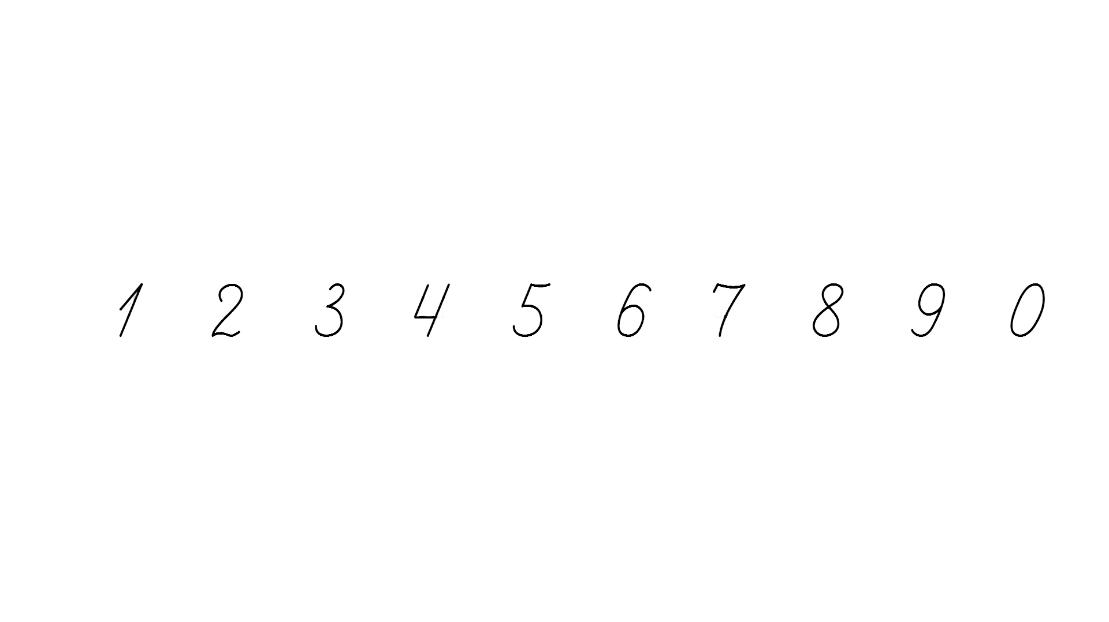 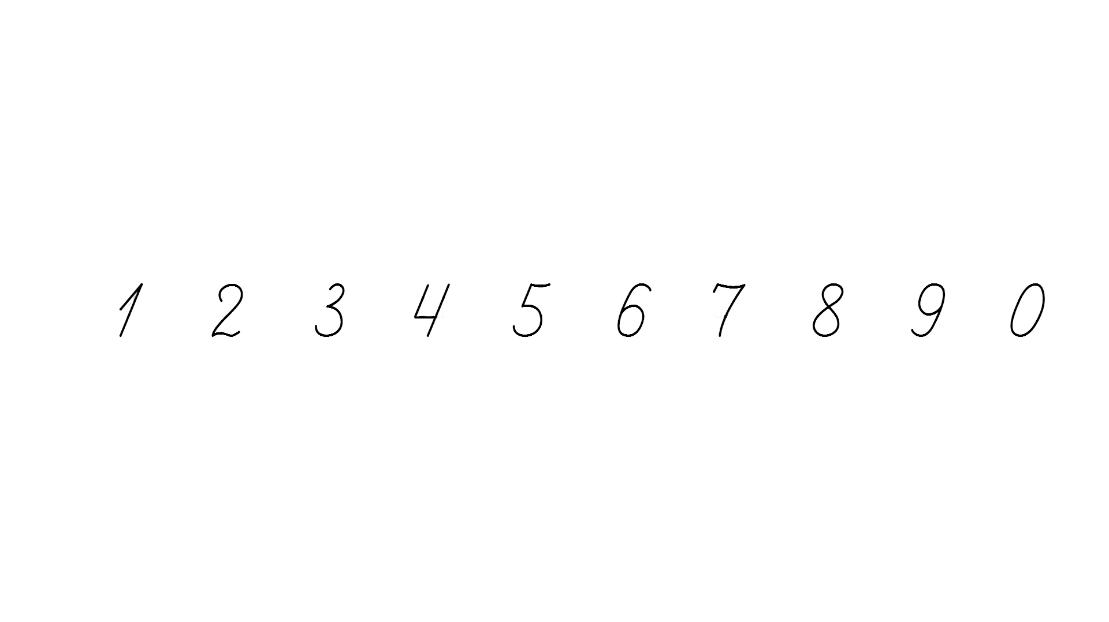 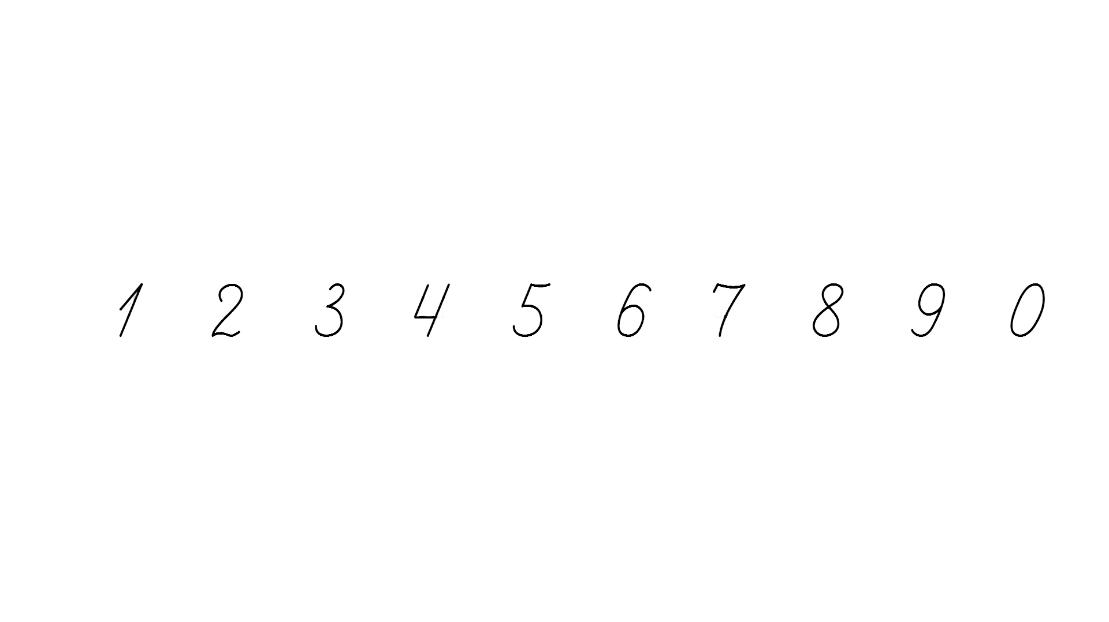 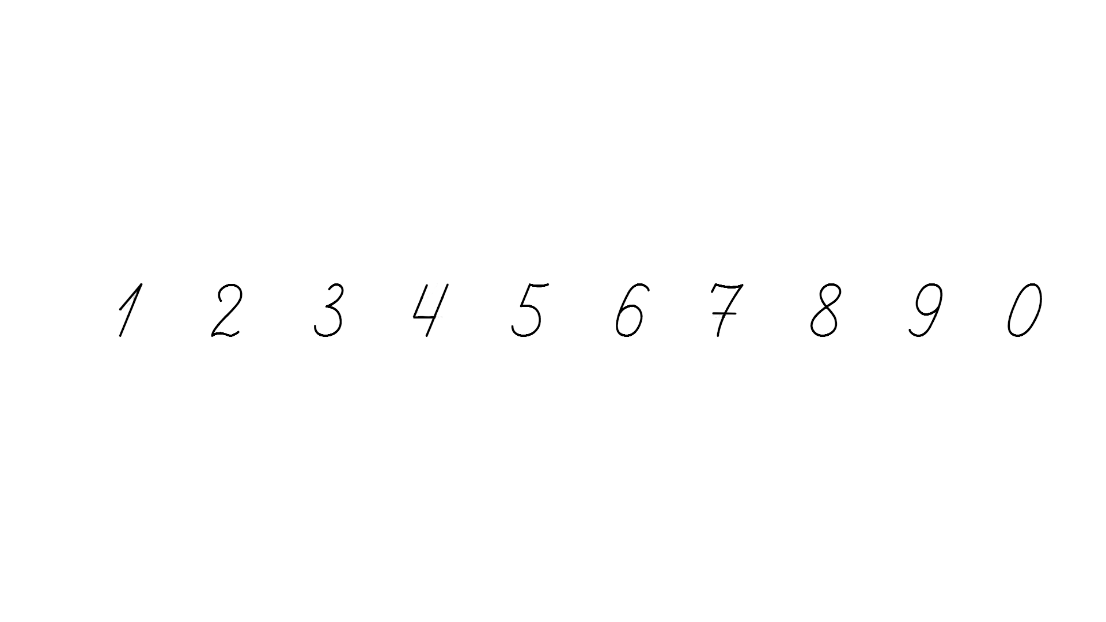 Роздивись прямокутники
Зі скількох квадратів складається кожен прямокутник?
3
6
Від переставляння множників значення добутку не змінюється.
3
6
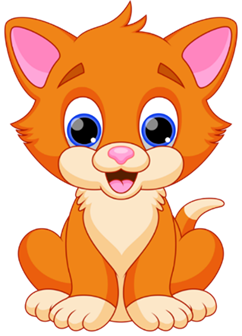 6 · 3 = 18
3 · 6 = 18
6 · 3 = 3 · 6
Підручник.
Сторінка
98
Розв’яжи задачу № 591
По вулиці їде 3 маршрутки, по 8 пасажирів у кожній. Скільки всього пасажирів їде в цих маршрутках?
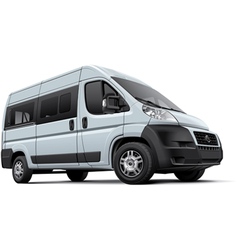 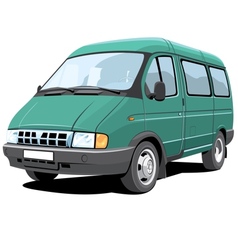 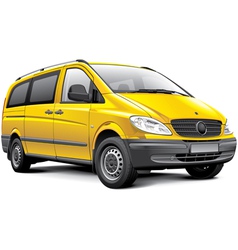 3 · 8 =
24 (п.)
8 · 3 =
Підручник.
Сторінка
98
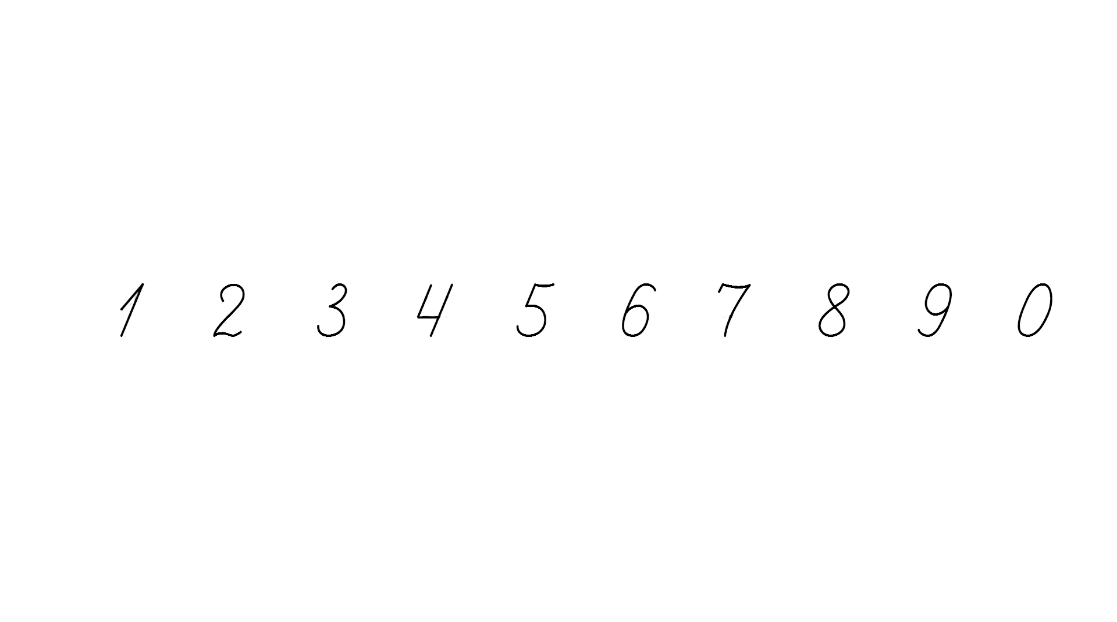 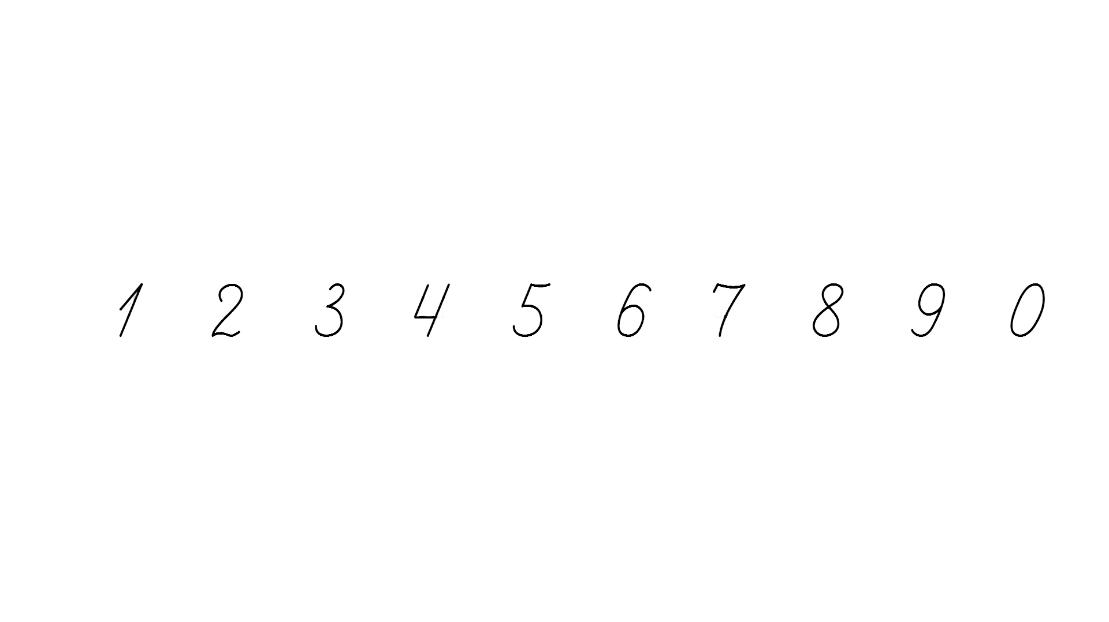 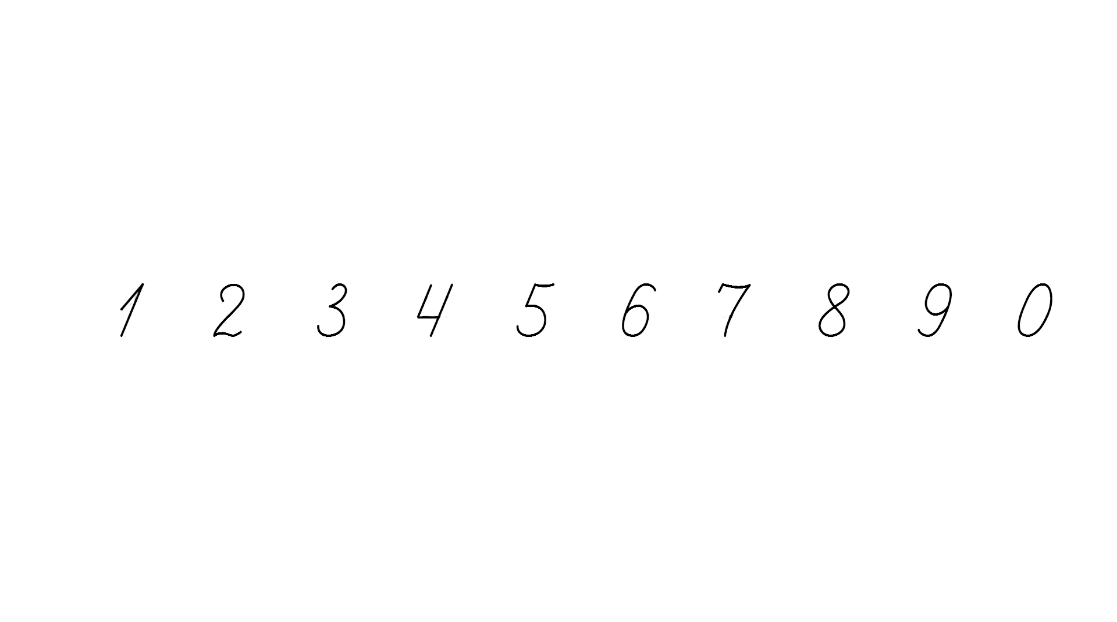 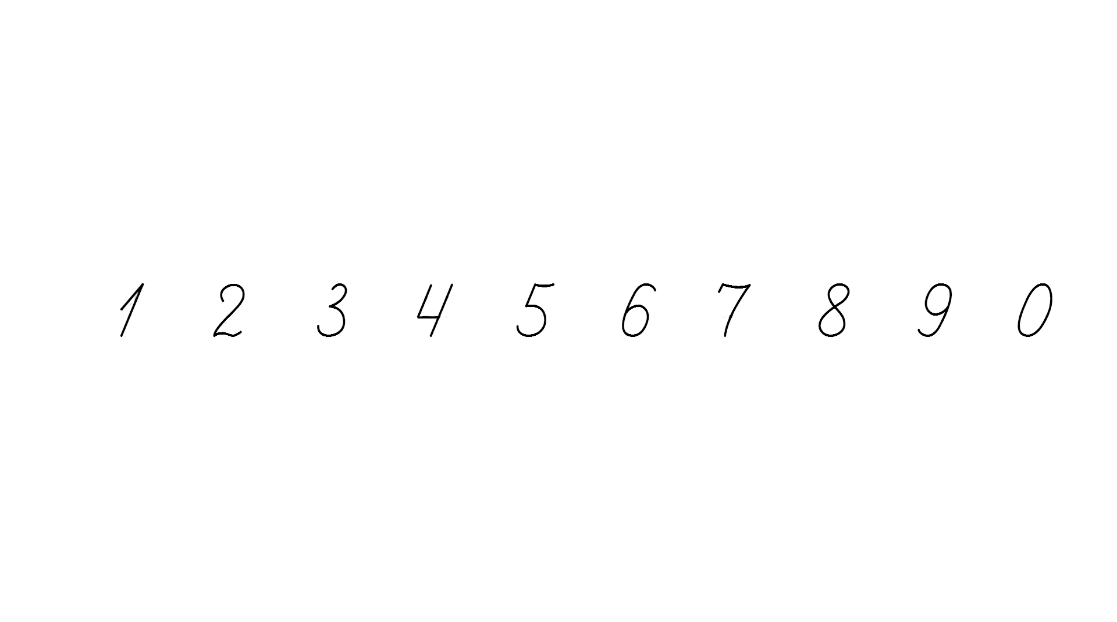 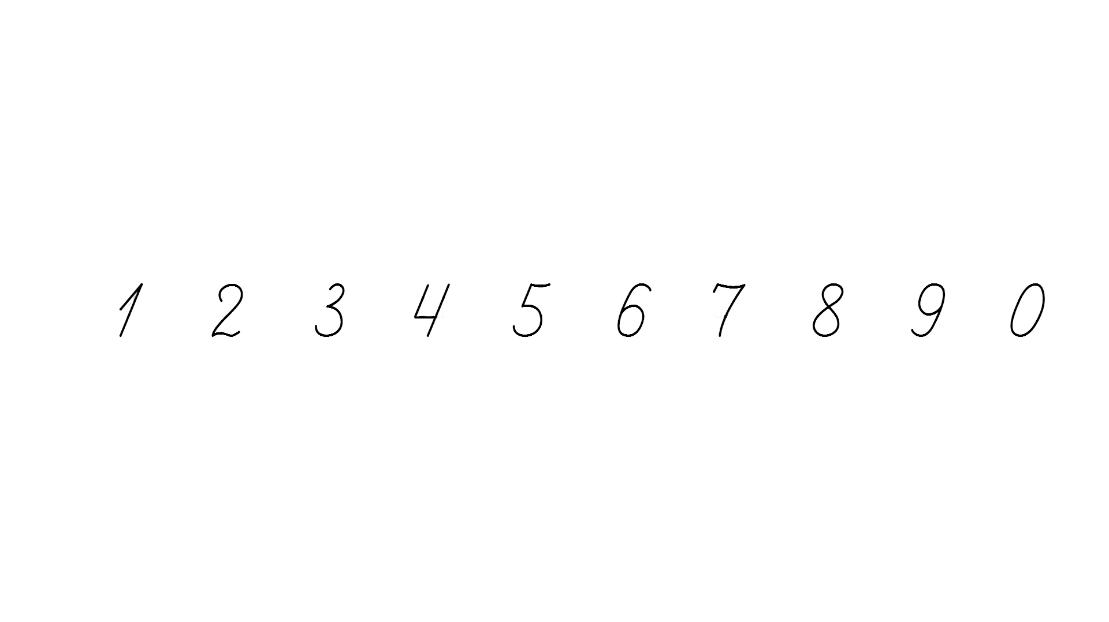 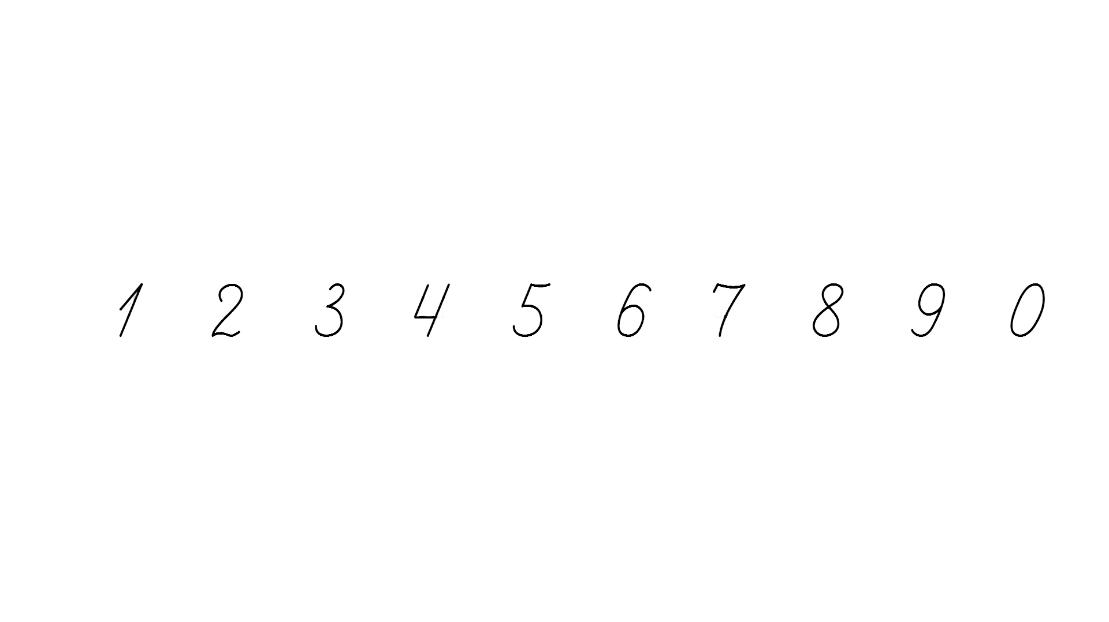 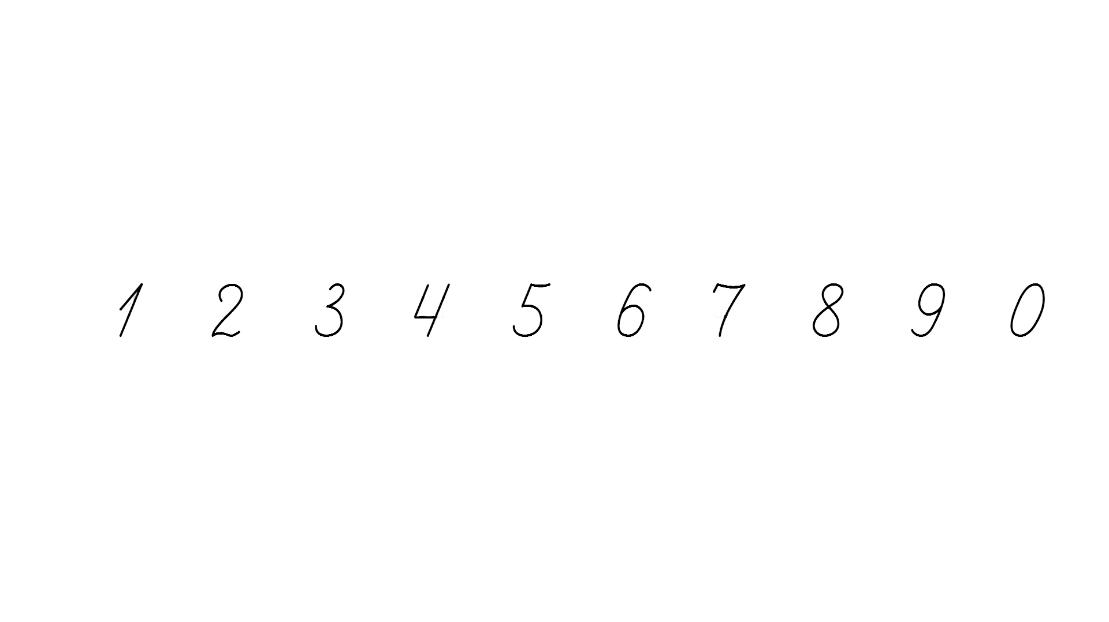 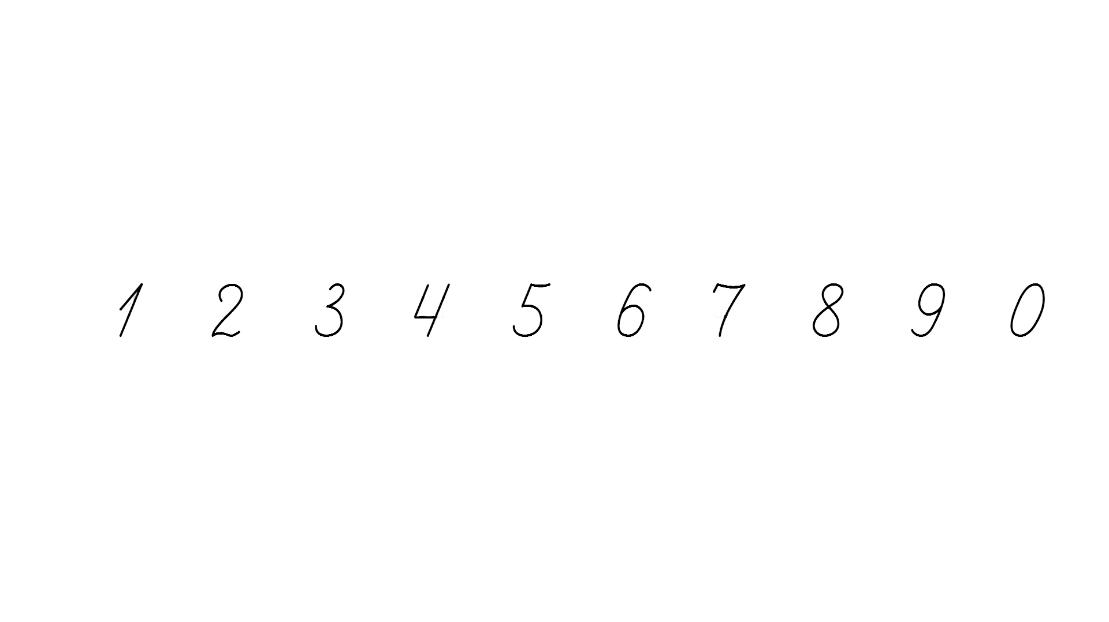 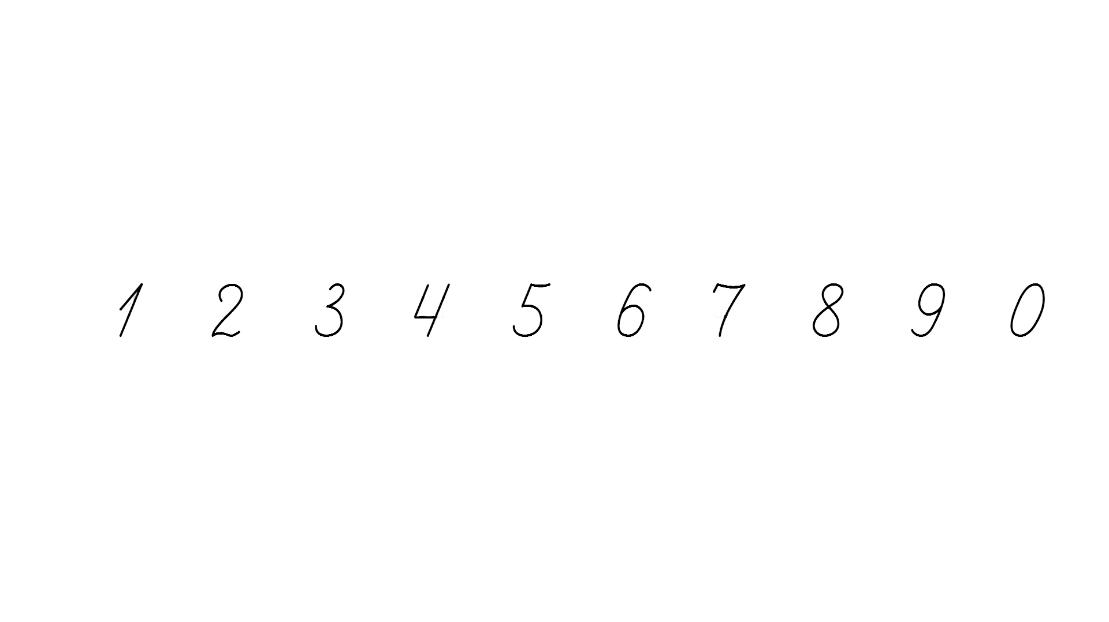 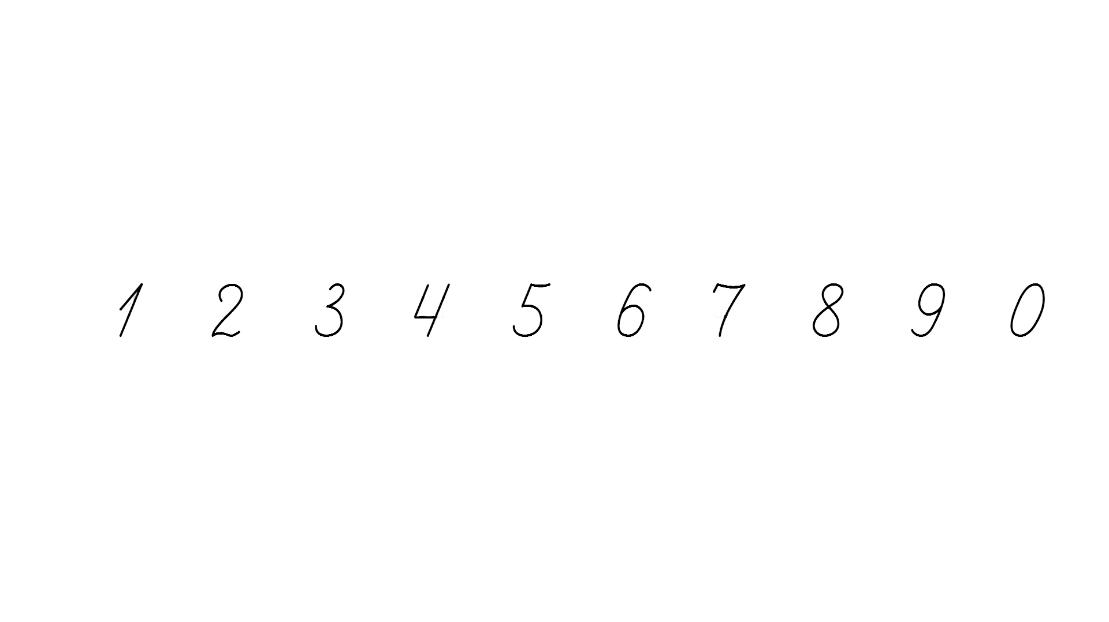 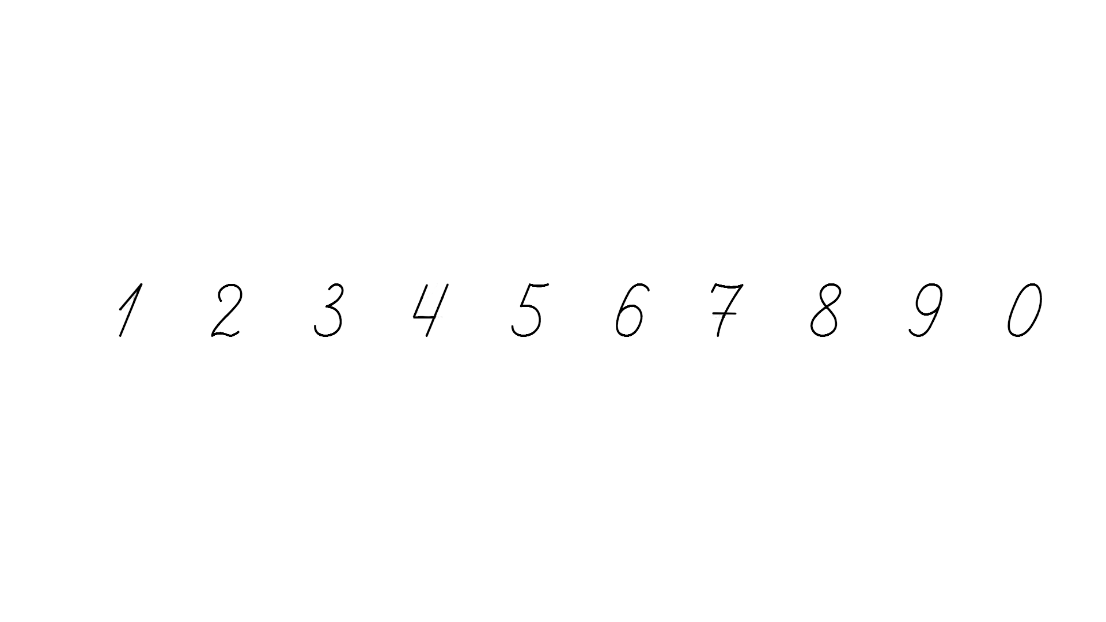 Розв’яжи задачу 592
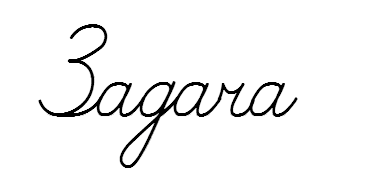 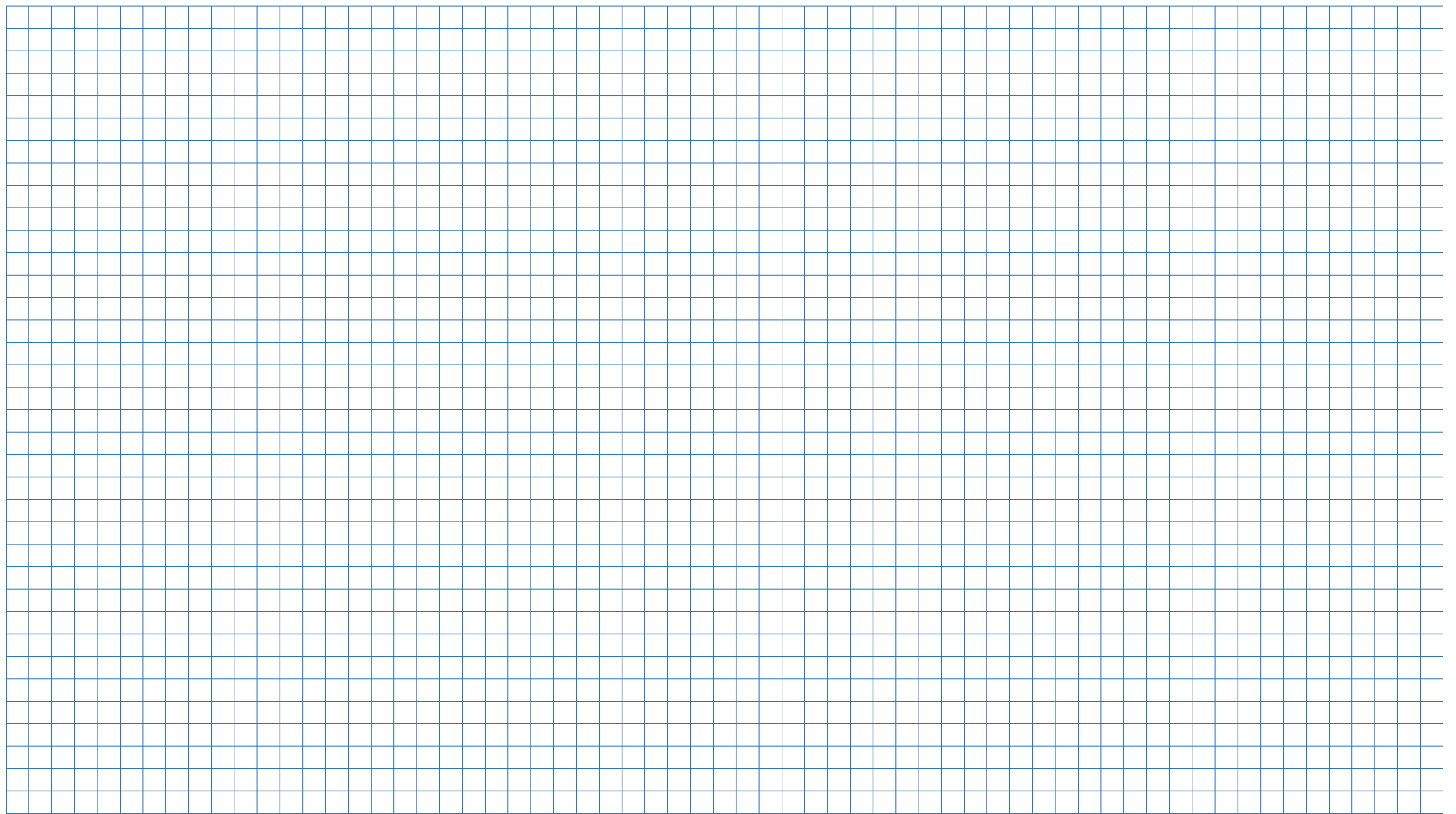 Оленка купила 3 листівки, по 9грн кожна. Продавцеві вона дала 50грн. Яку решту отримала дівчинка?
Було – 50 грн
Купила – 3 л. по 9 грн
Решта - ? грн
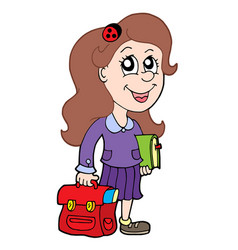 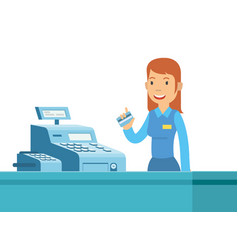 1 ) _ ∙ _  =
9
27 ( грн)
- витратила.
3
2 )  __–__ =
23 (грн)
50
27
__ – __∙__ =
9
3
50
23 (грн)
Задача на знаходження різниці
Відповідь:
23 грн решта.
Підручник.
Сторінка
98
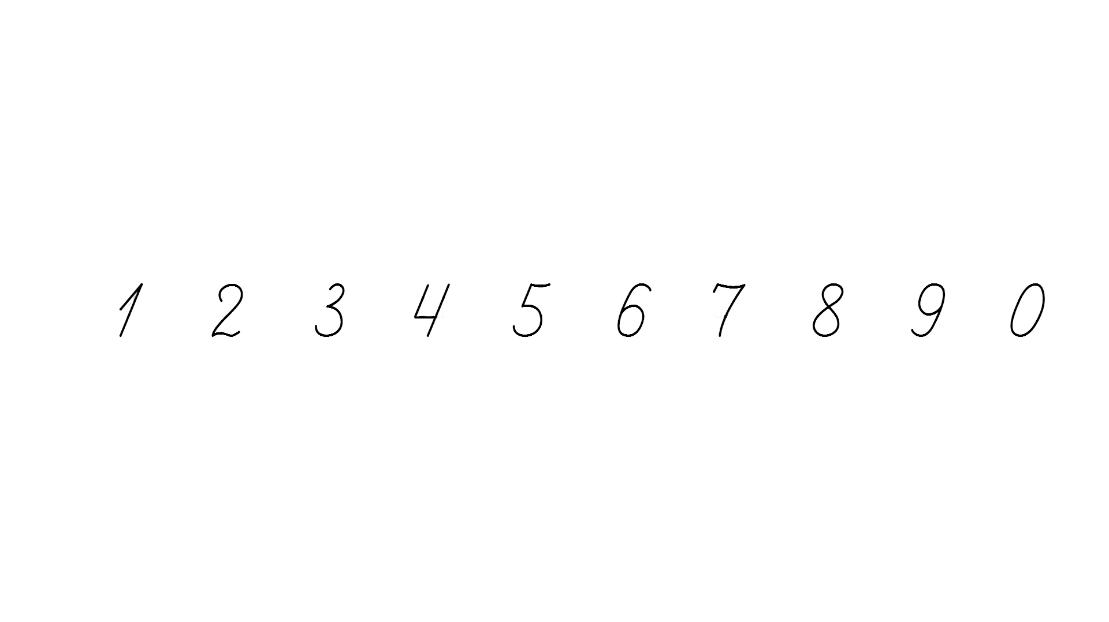 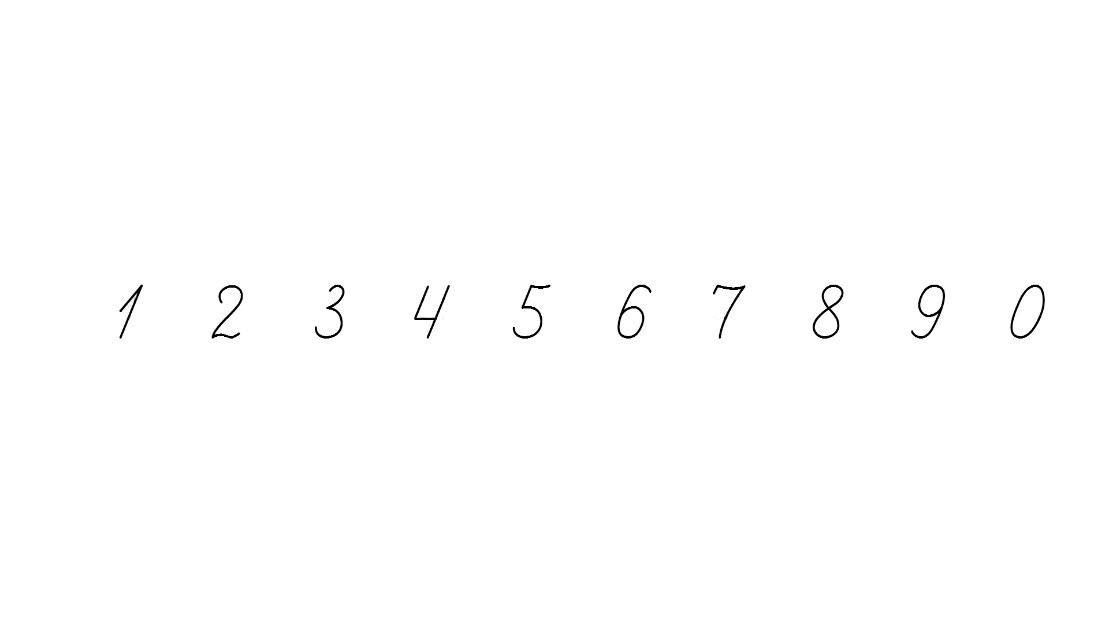 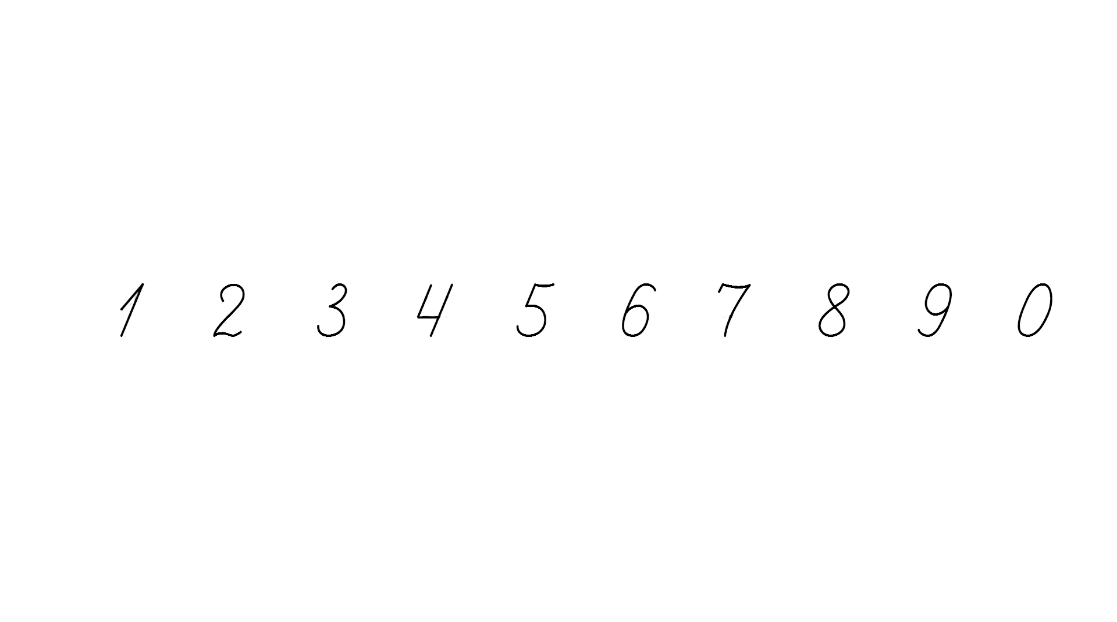 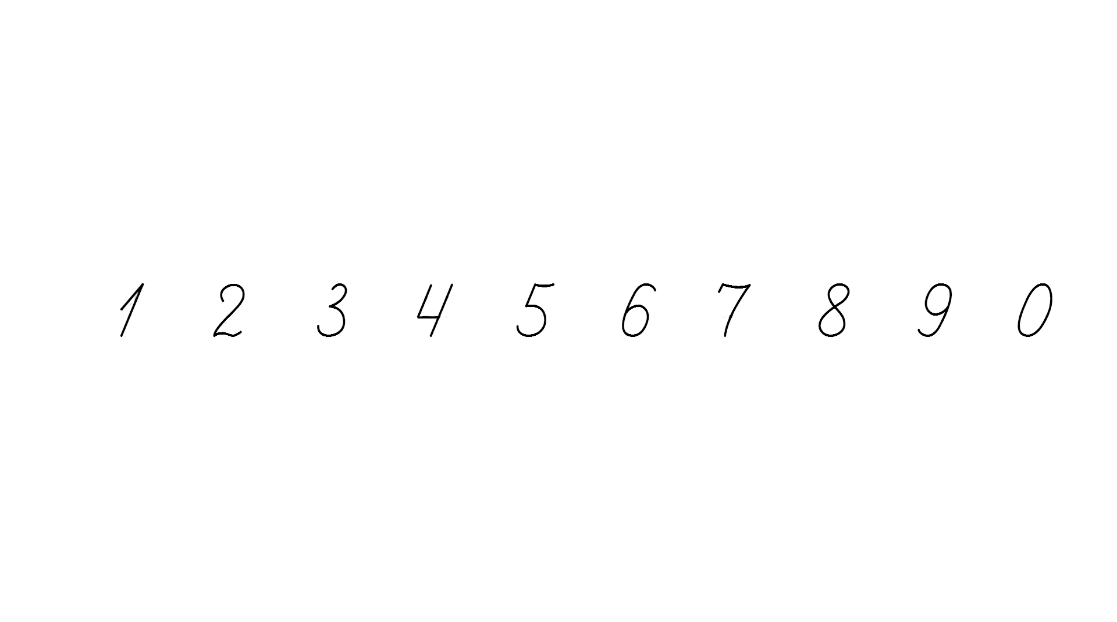 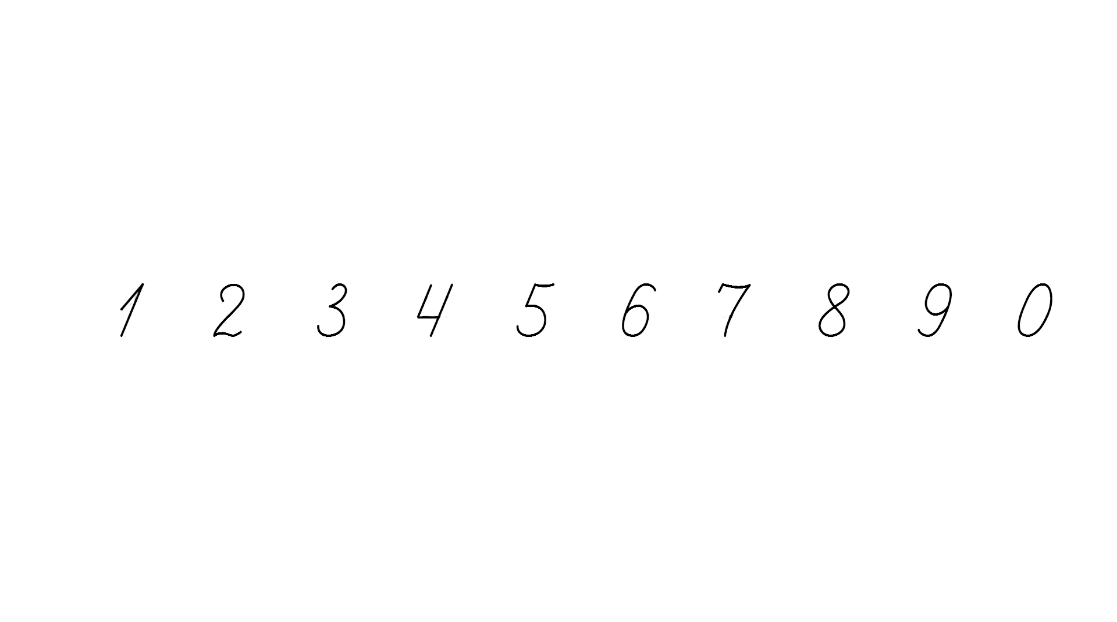 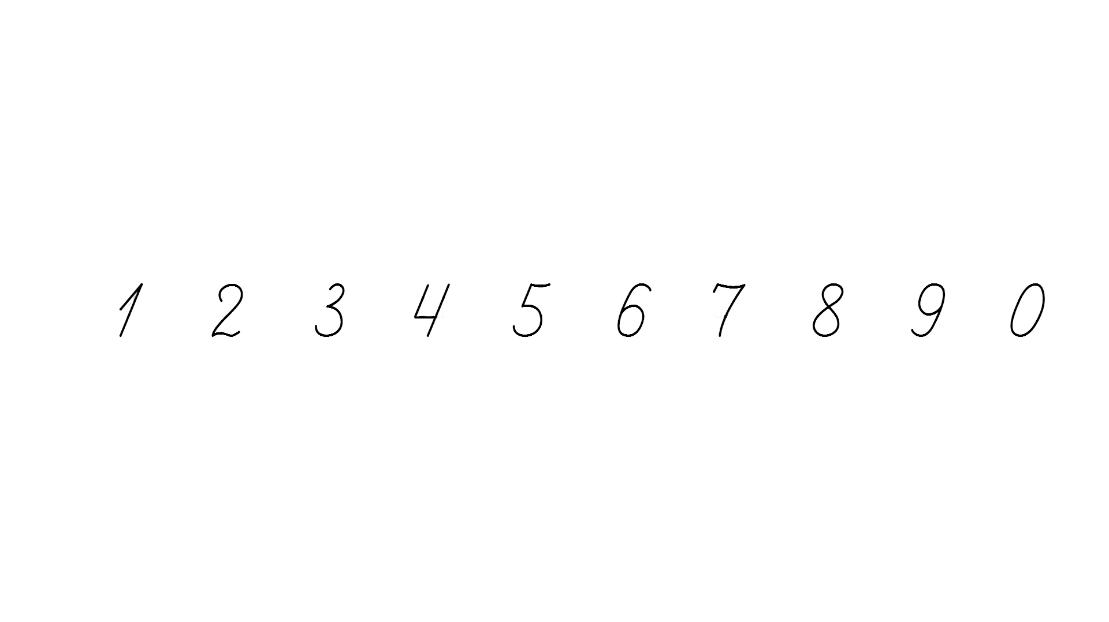 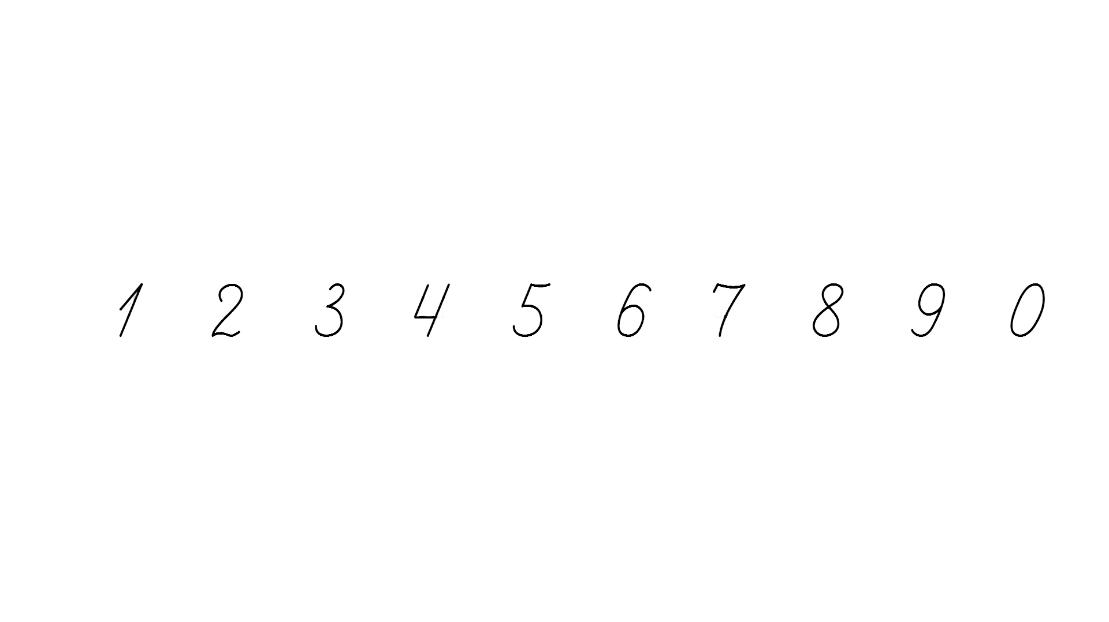 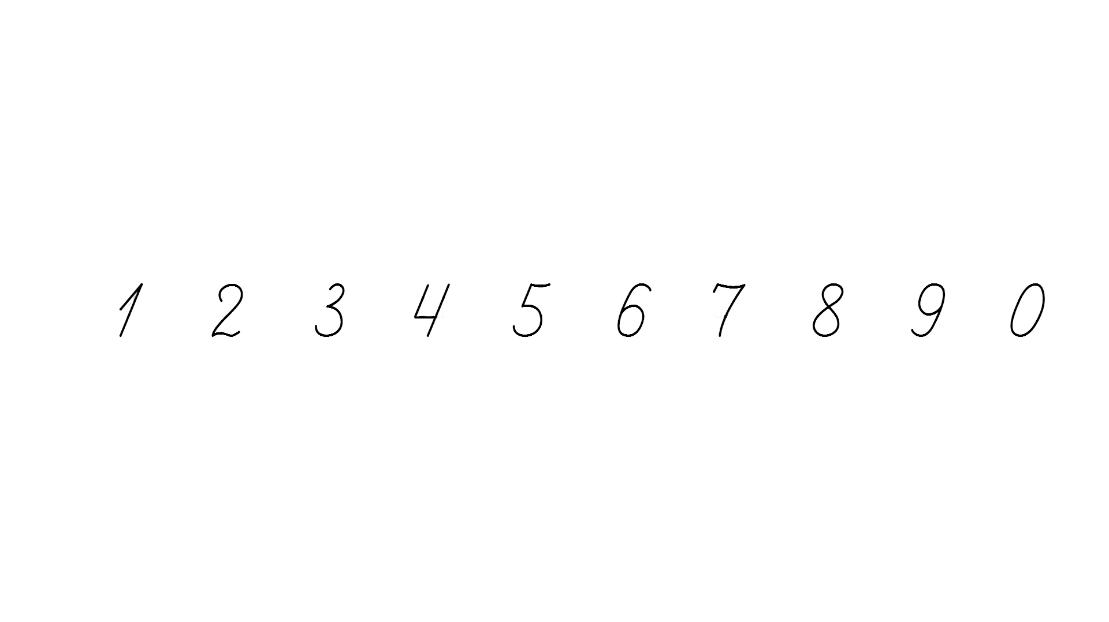 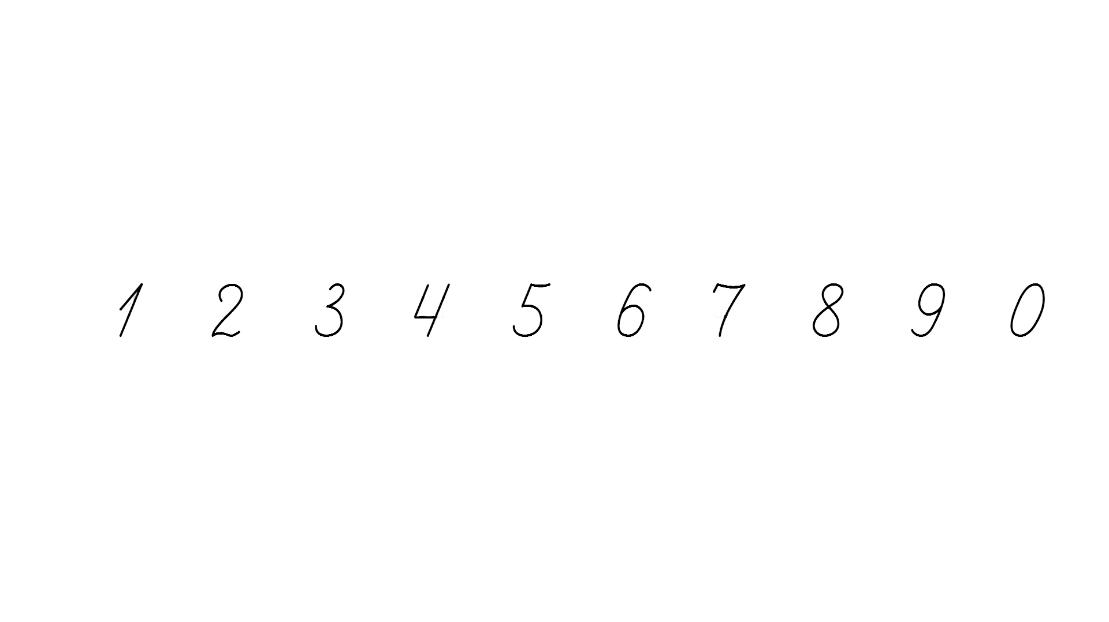 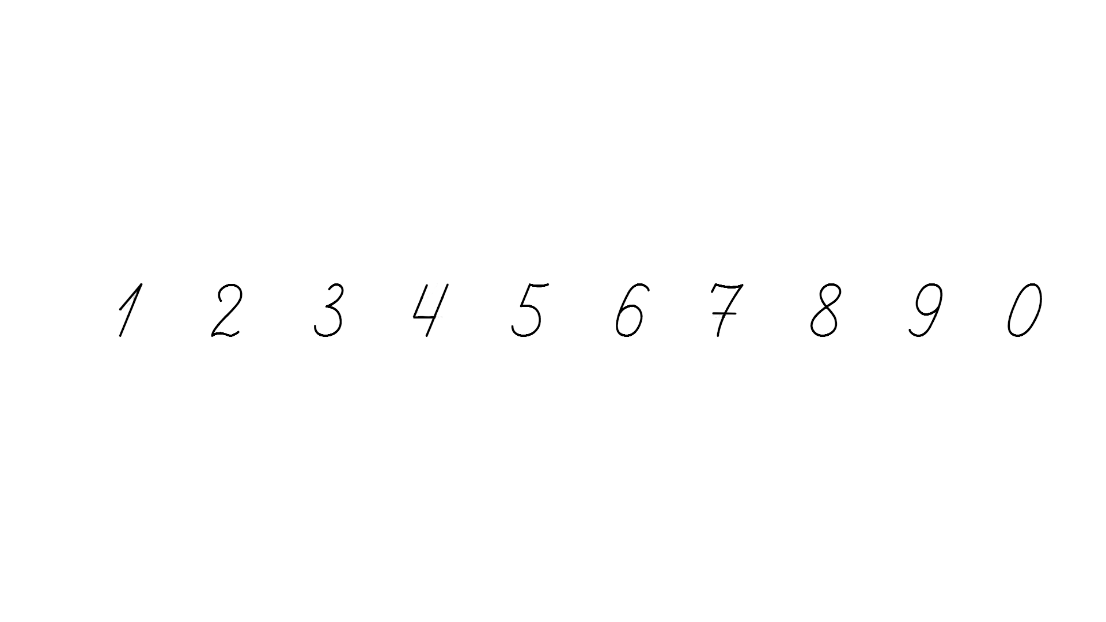 Знайди периметр п’ятикутника
3 см
3 см
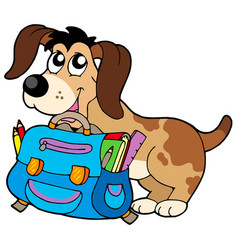 3 см
3 см
3 см
3+3+3+3+3=
3 · 5 =
15 (см)
Підручник.
Сторінка
98
Фізкультхвилинка
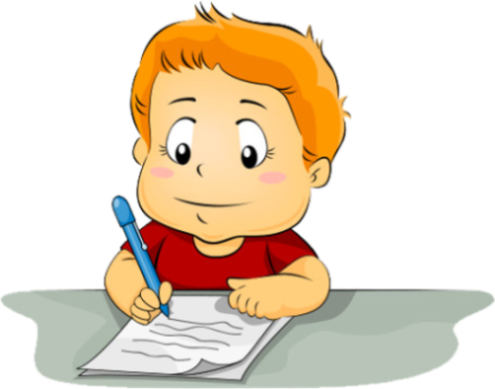 Робота в зошиті
2. Обчисли
1. Доповни умову задачі. Розв’яжи задачу.
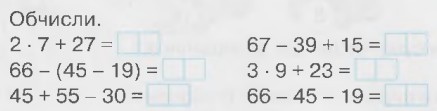 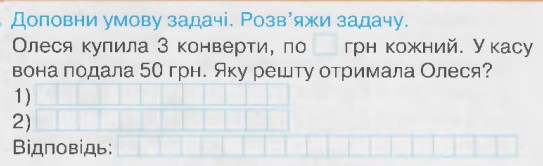 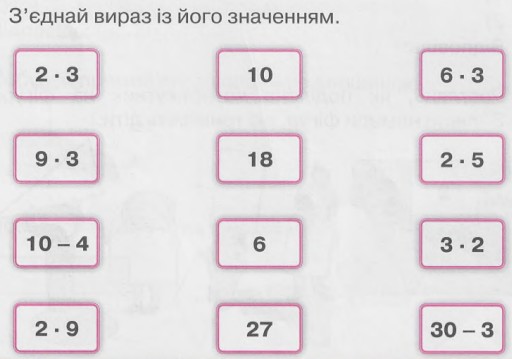 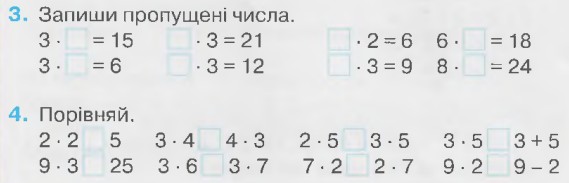 Сторінка
46
Рефлексія
Намалюй смайлик, що відображає твою роботу на уроці
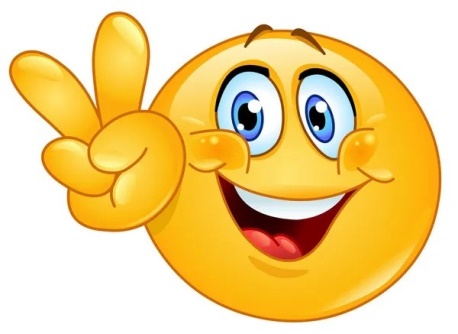 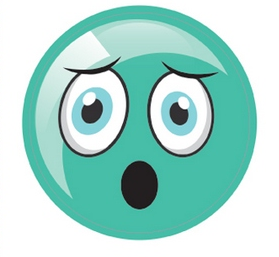 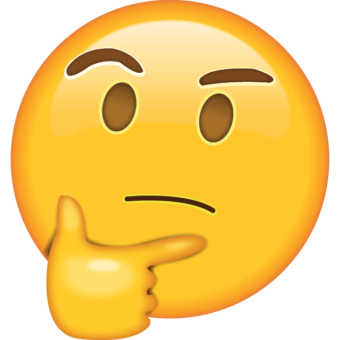 Не зовсім все виходило, але я старав(лася).
Все вийшло! Уроком задоволений(на)!
Мало що вийшло, не розумів(ла).